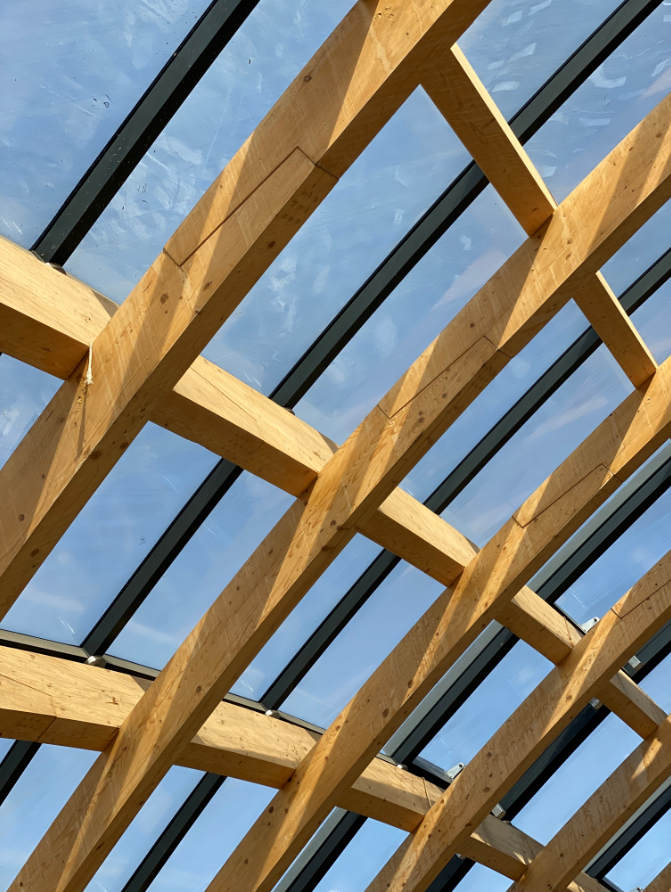 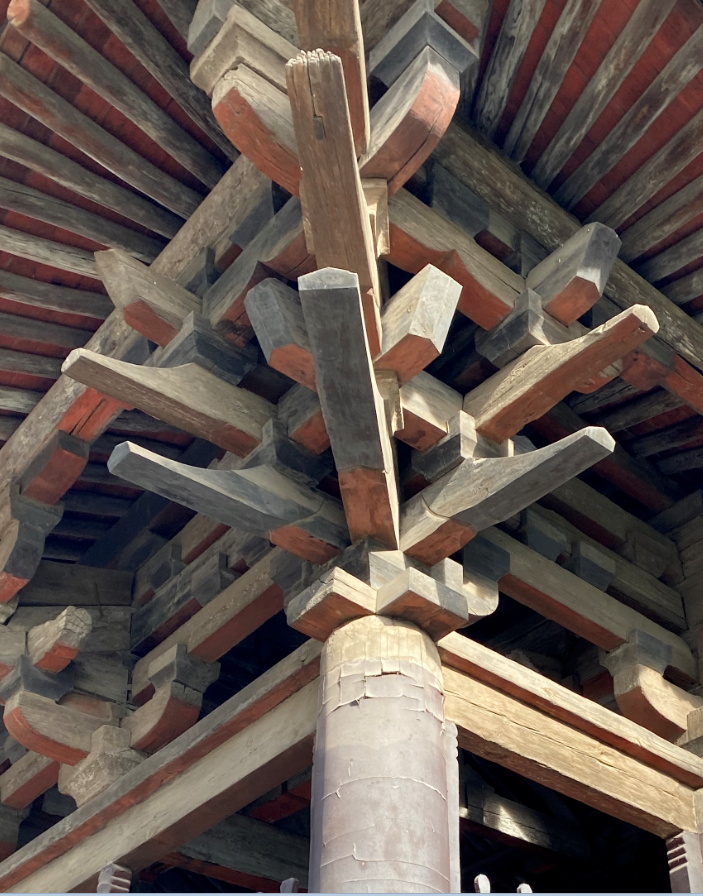 Introduction of Mass Timber Construction Code 
in China and Lessons Learnt
Xu Fang
American Softwoods 
Greater China and Southeast Asia
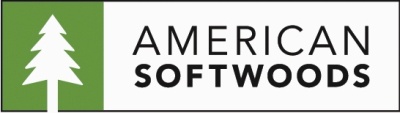 [Speaker Notes: ··]
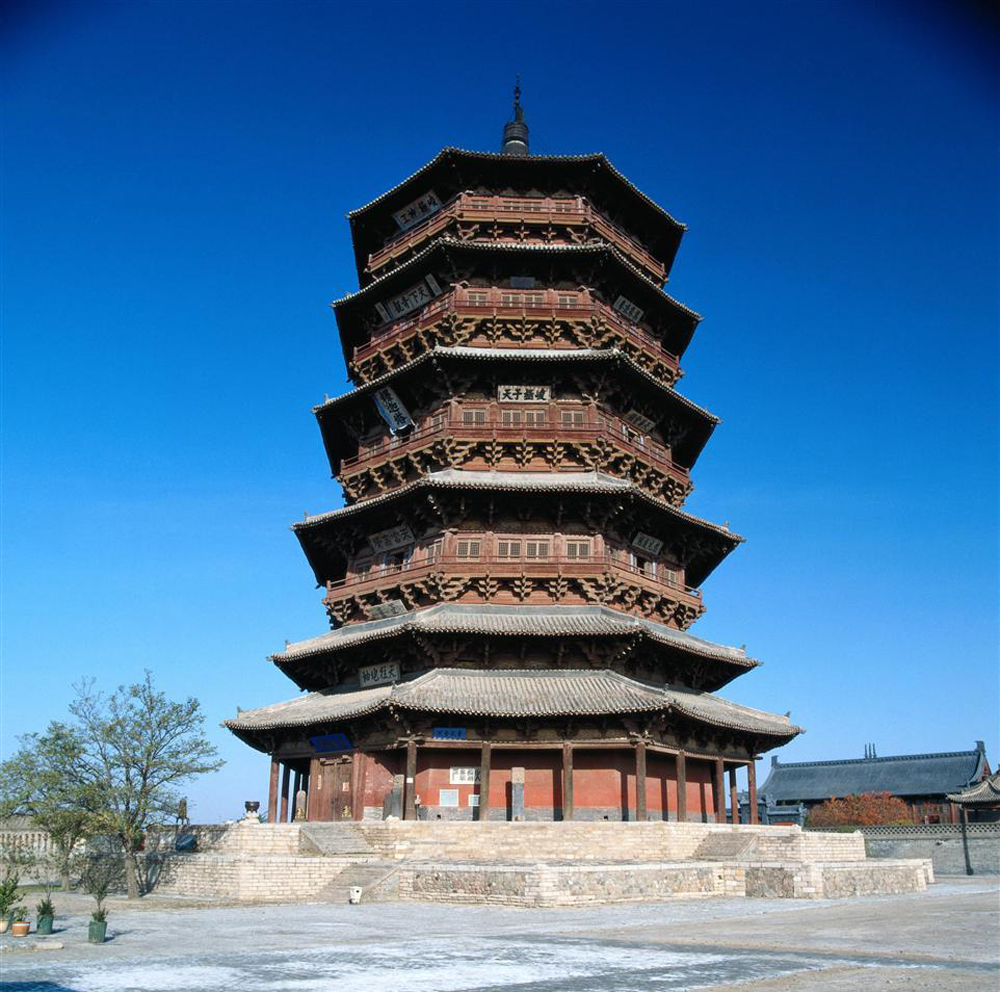 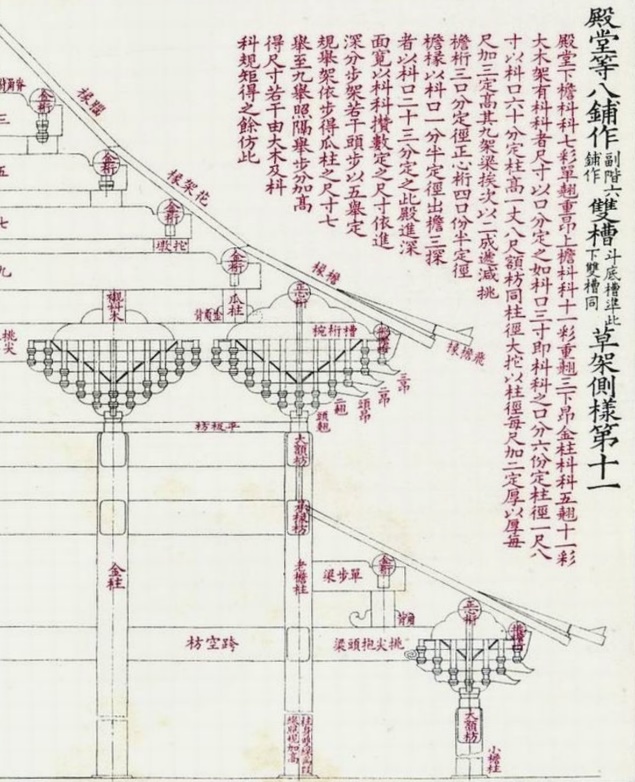 Yingxian Timber Pogoda
Built in 1056;
Height: 67.31 m 
Ying Zao Fa Shi (Building Standards) 
Developed in 1100;
Terms, measurements, design standards, construction principles, labor estimates, material data, recipes for decorative coating, etc.
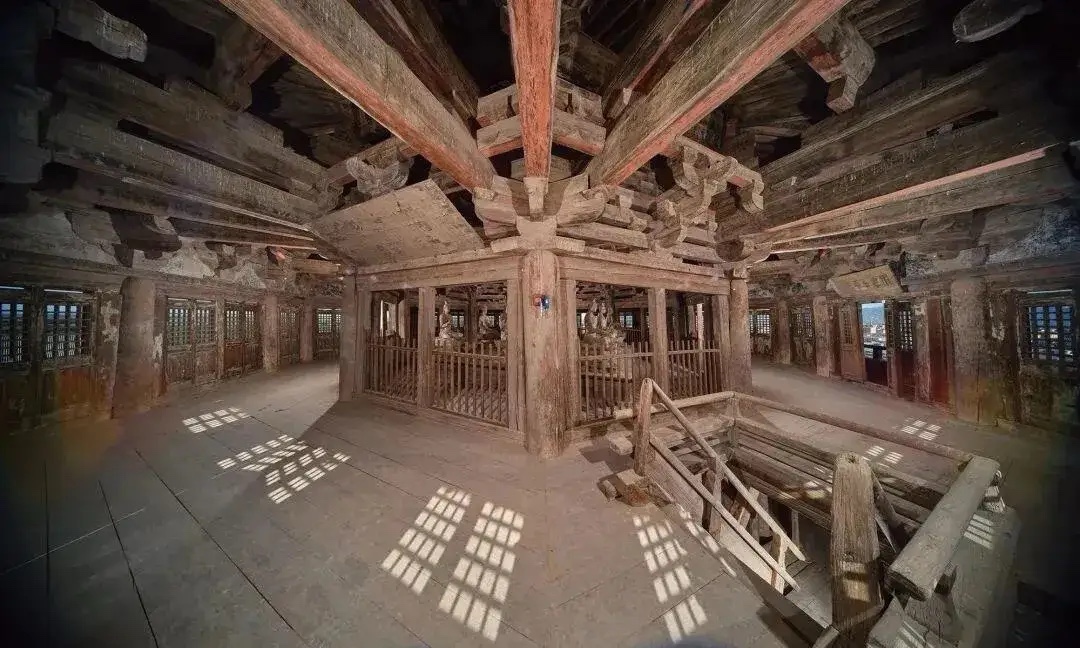 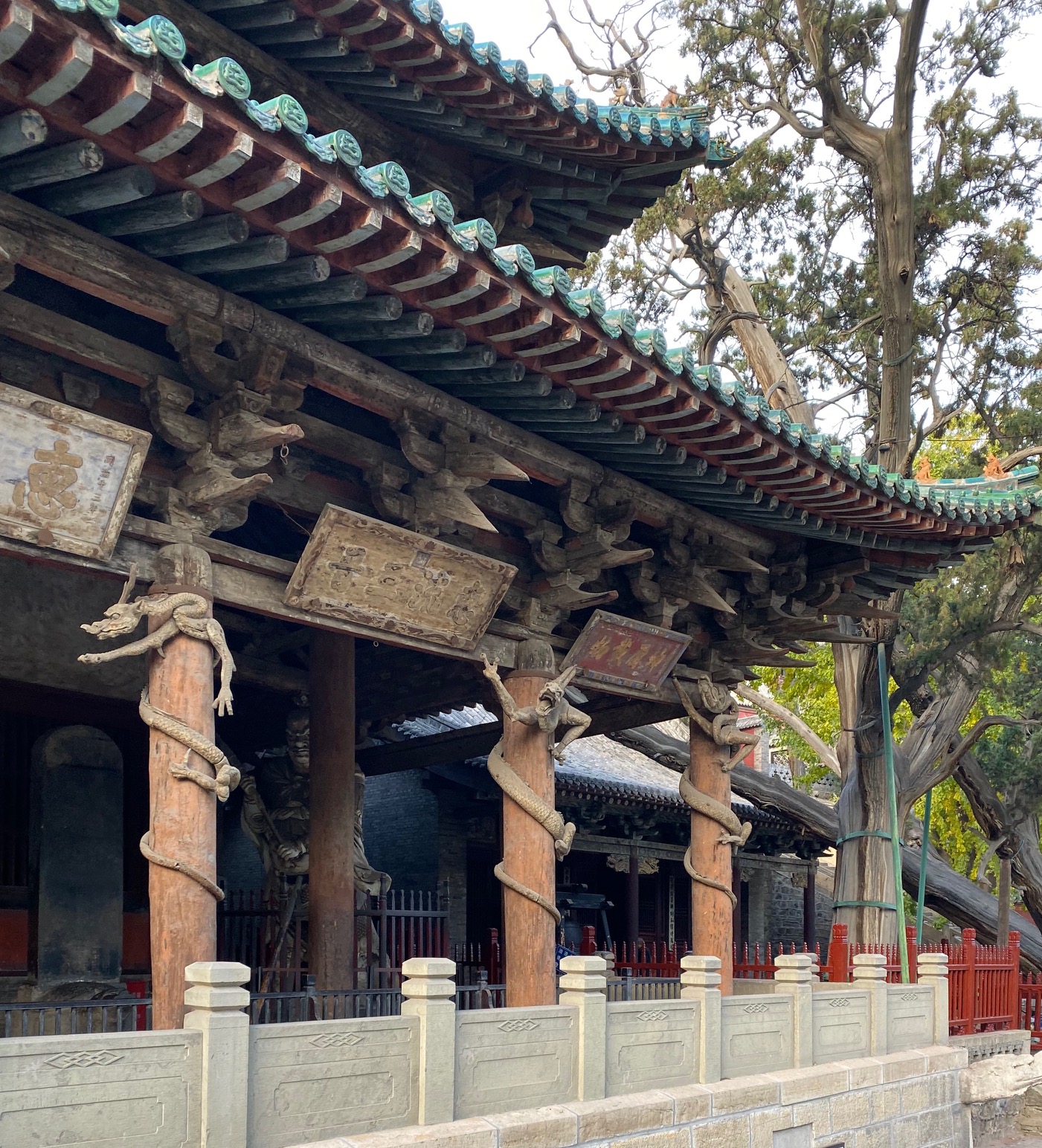 Temple in 
Tang Dynasty (646 AD)
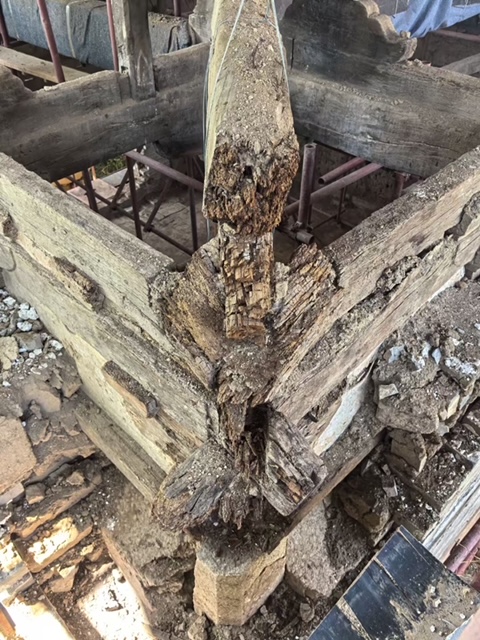 Yuanrong Temple, Shanxi
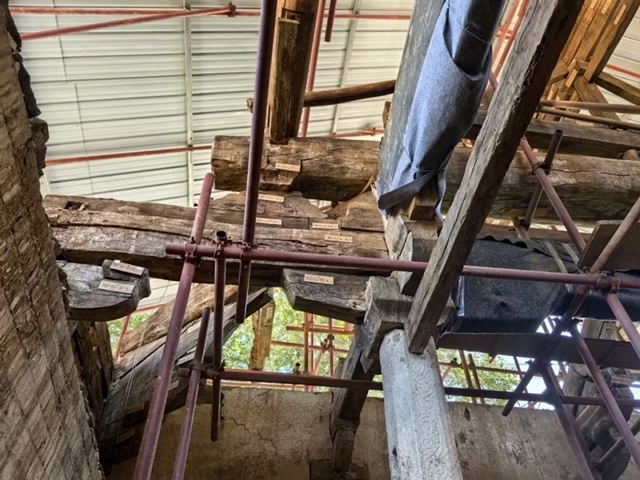 Baoshan Temple, Shanghai
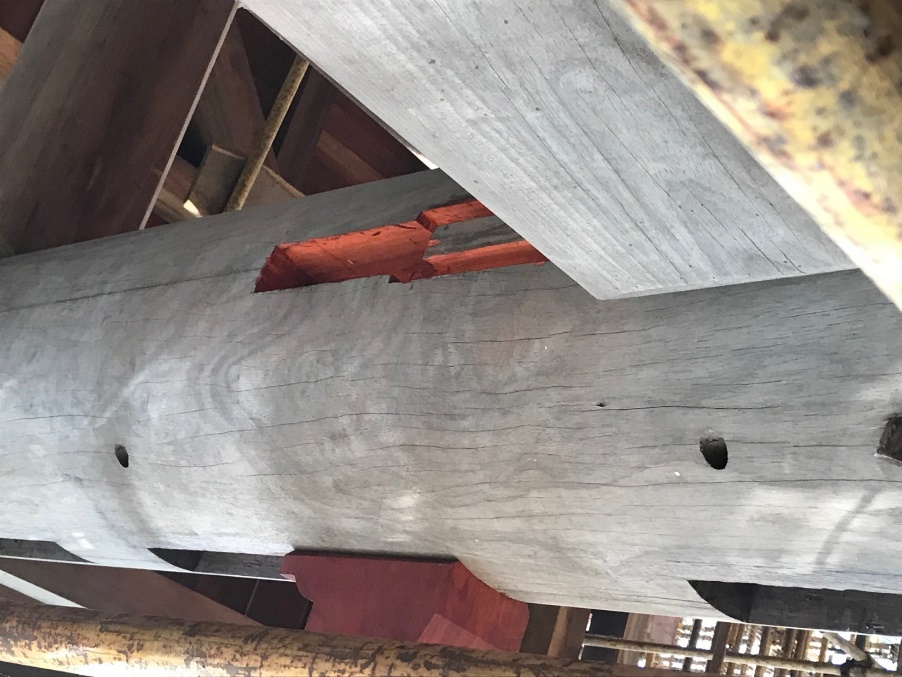 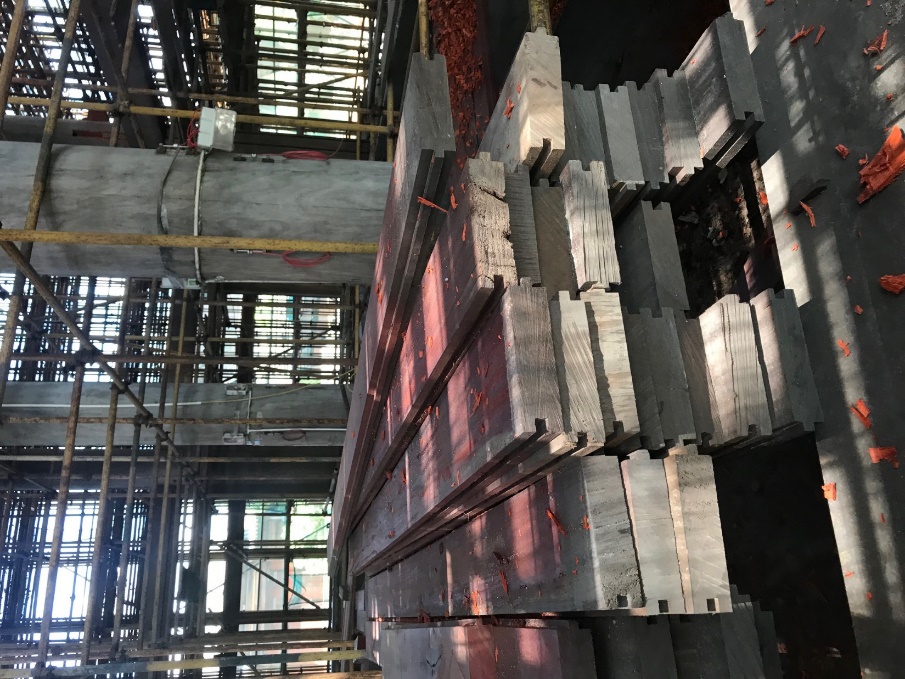 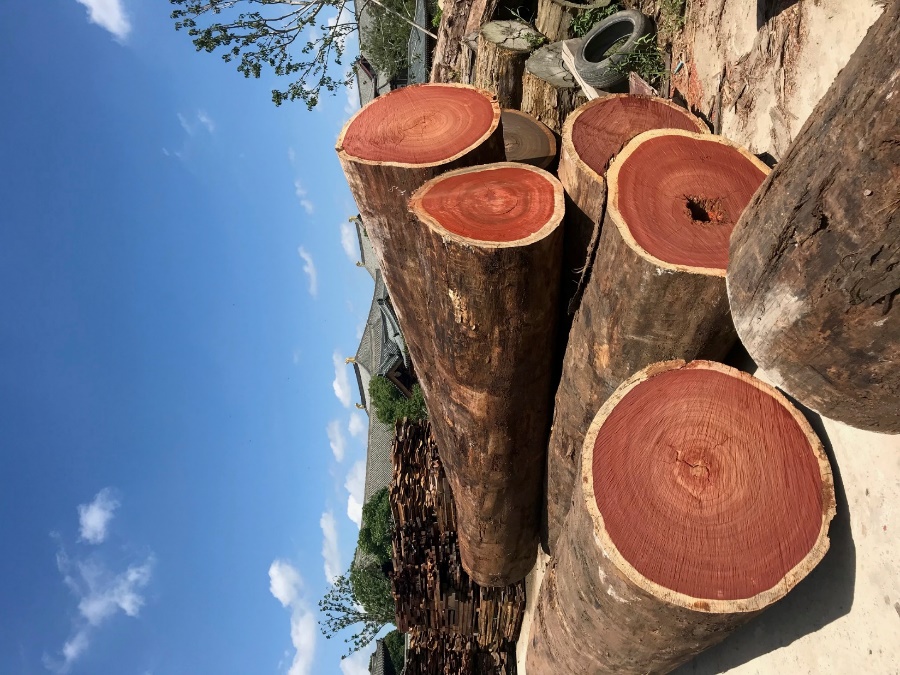 Residential Housing, Shanghai
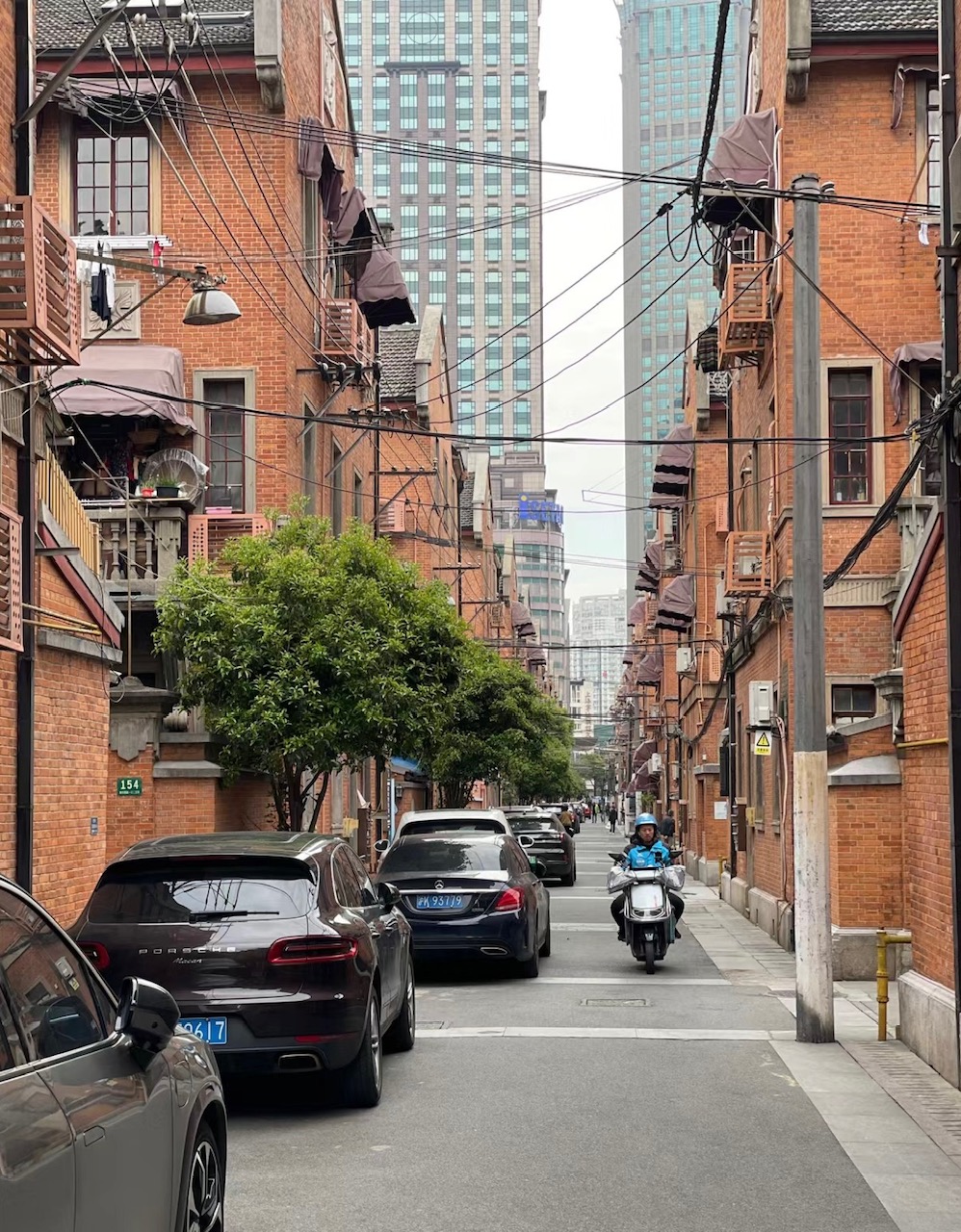 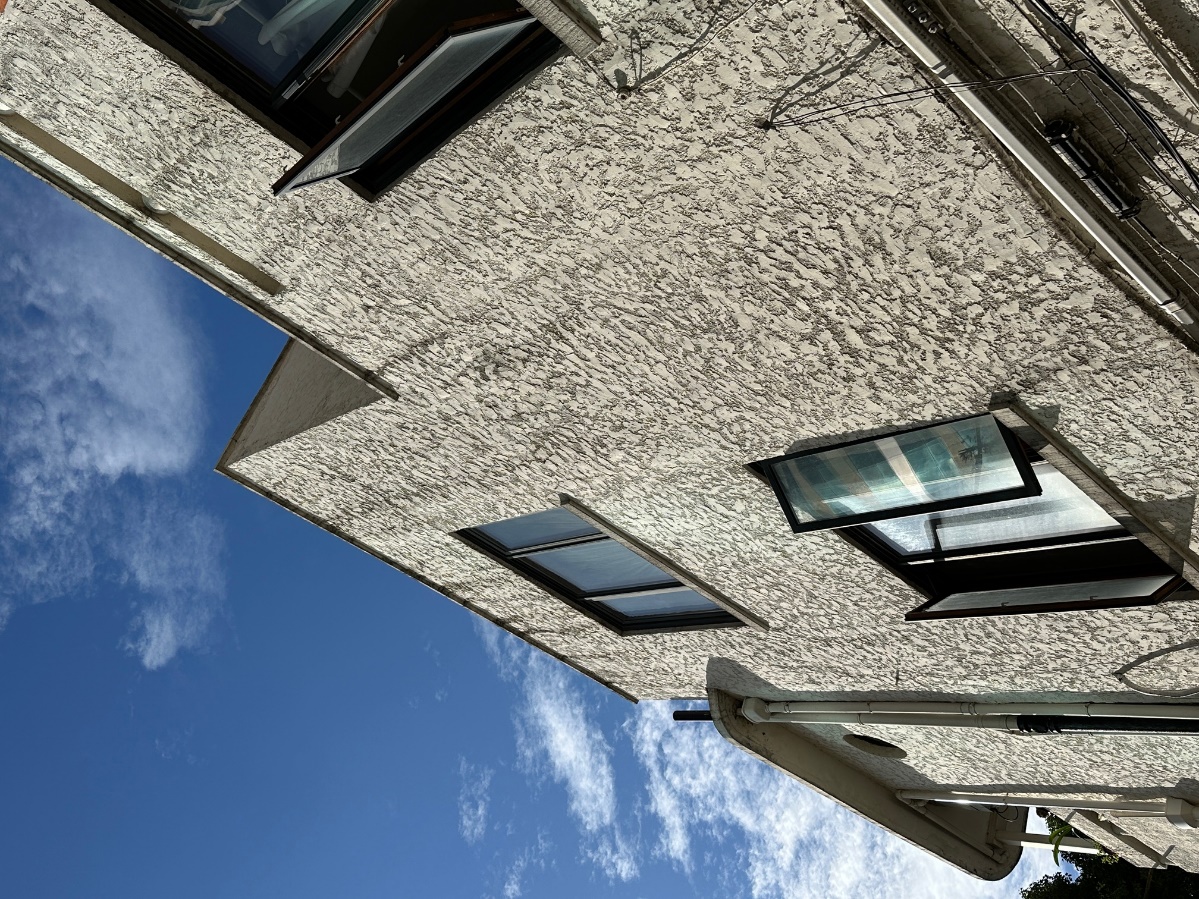 Residential Housing, Shanghai
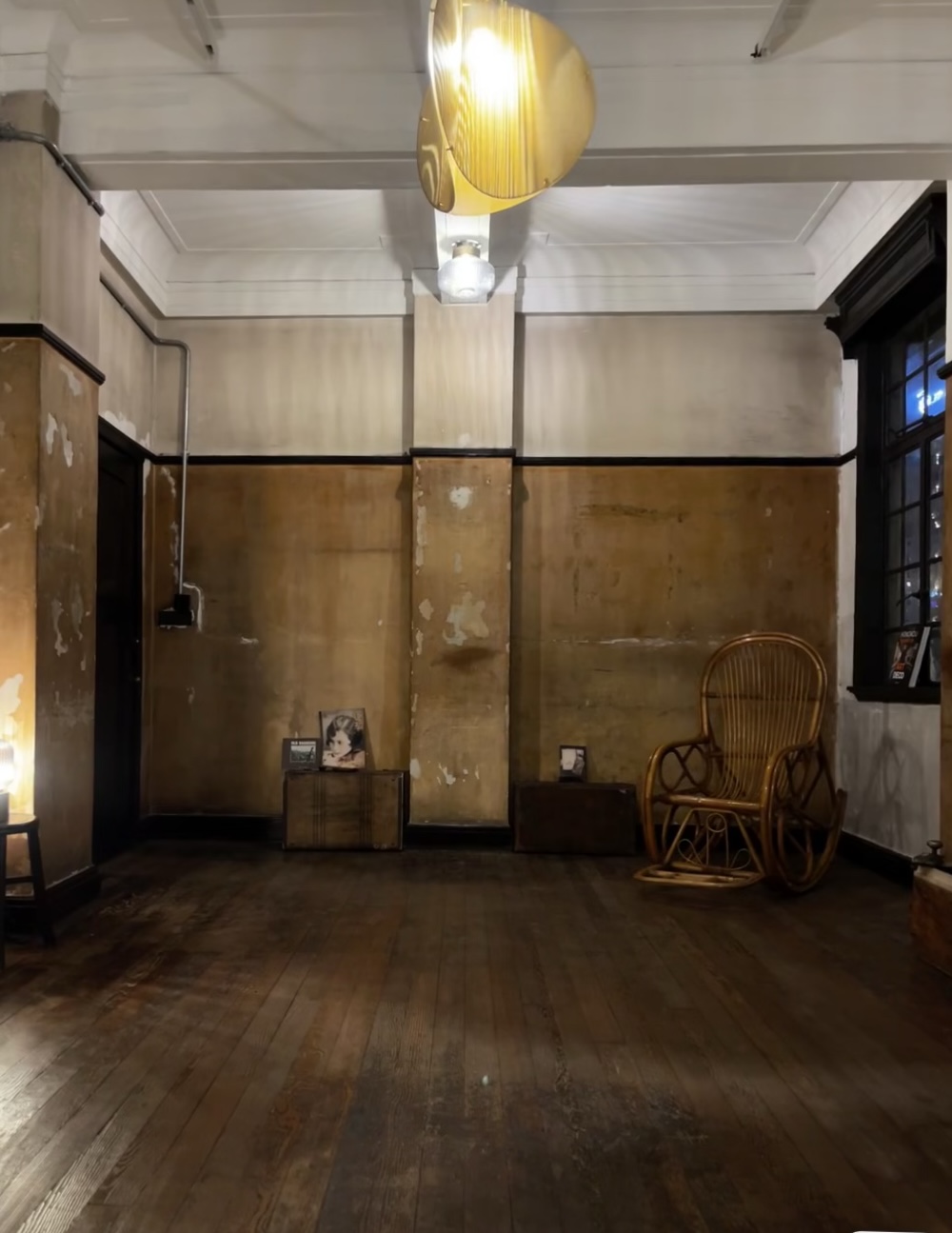 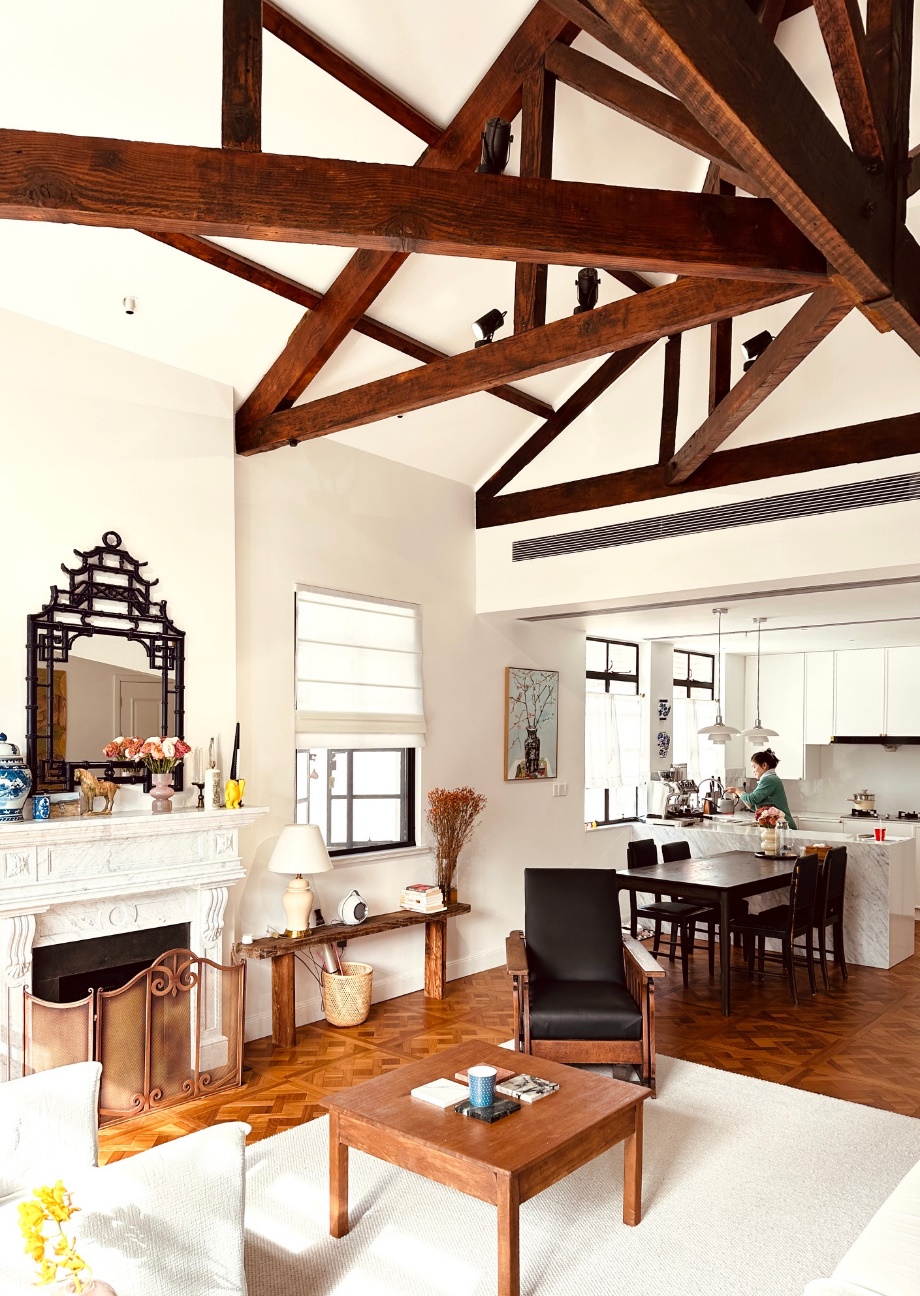 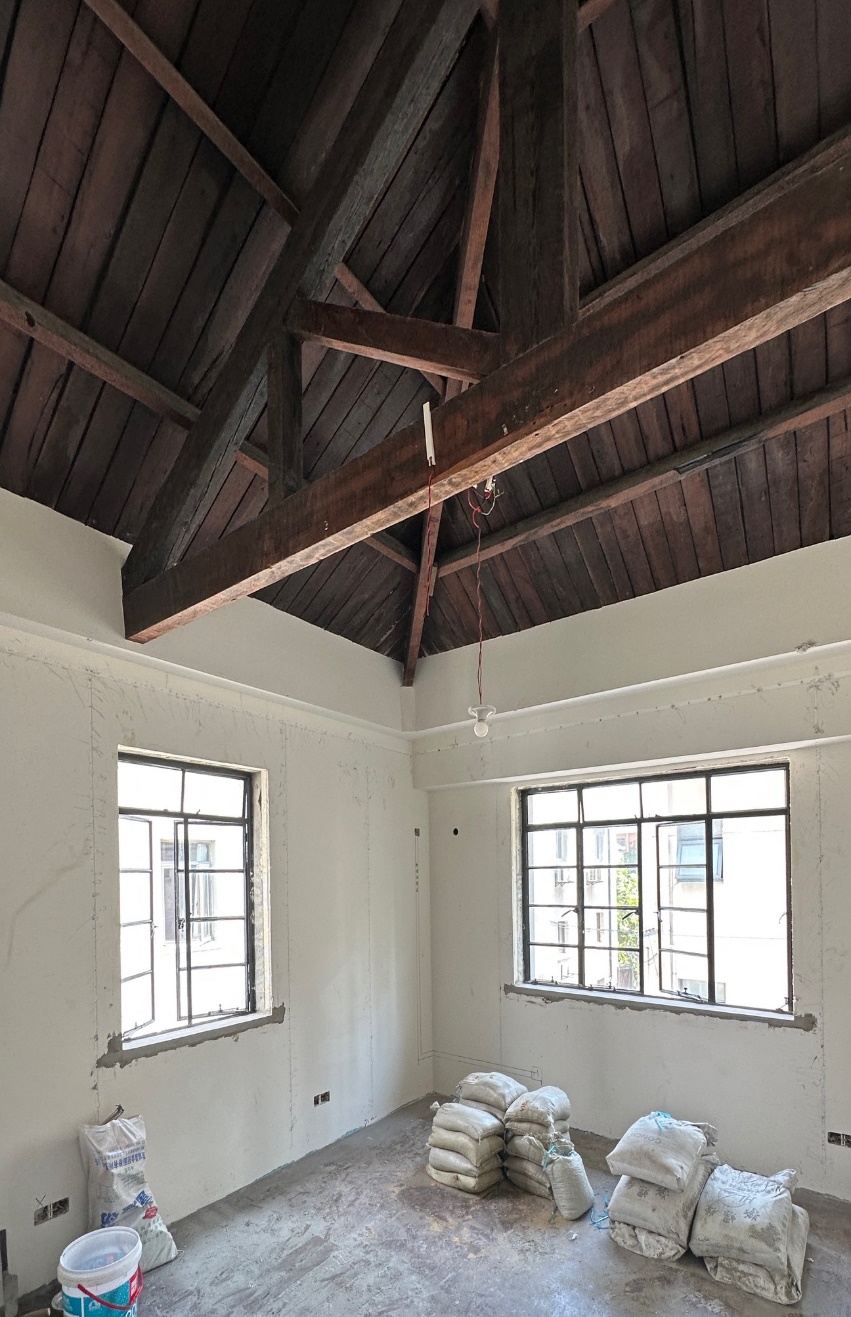 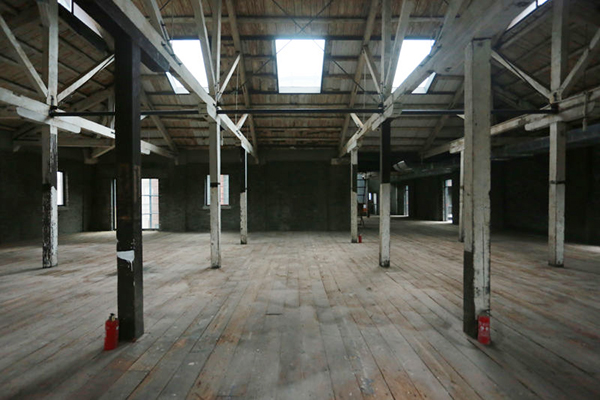 Industrial Applications, Shanghai
Development of Wood Construction 
in China, 2000 - 2024
- Mass timber construction 
- Glulam construction
- Log houses (tourist)
- Outdoor structures
- WFC 
- Post and beam
- Glulam construction
- Log houses (tourist)
- Outdoor structures
- WFC 
- Post and beam
- Log houses (tourist)
- Outdoor structures
- WFC 
- Post and beam
- Outdoor structures
- WFC 
- Post and beam
- Post and beam
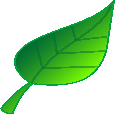 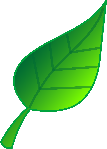 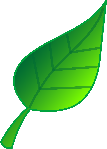 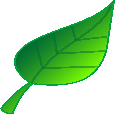 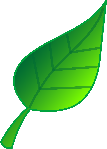 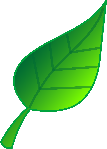 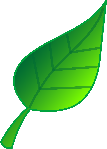 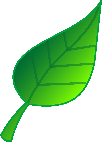 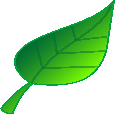 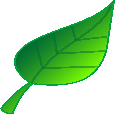 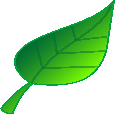 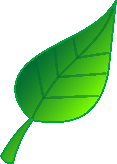 2000
2005
2010
2015
2024
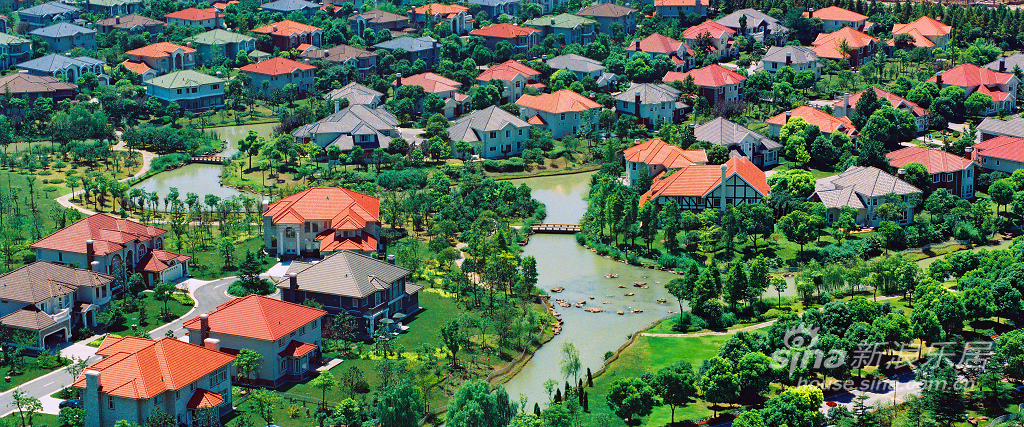 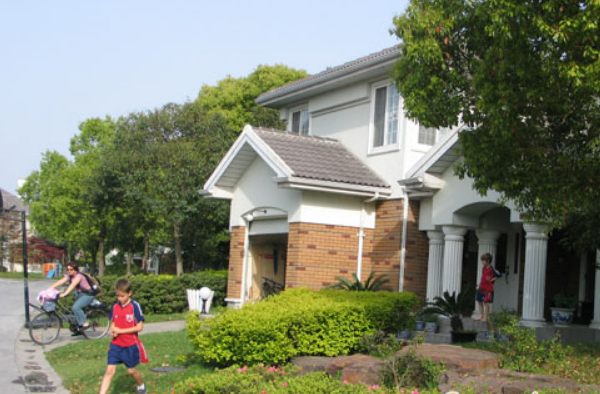 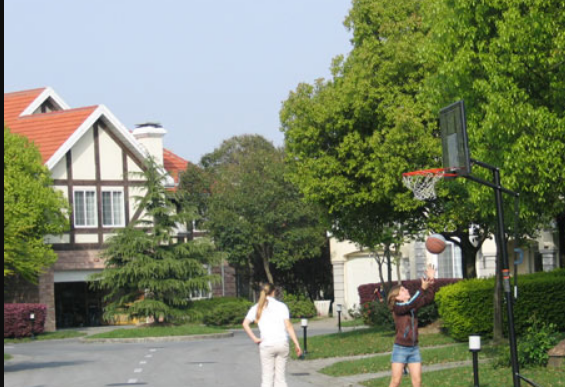 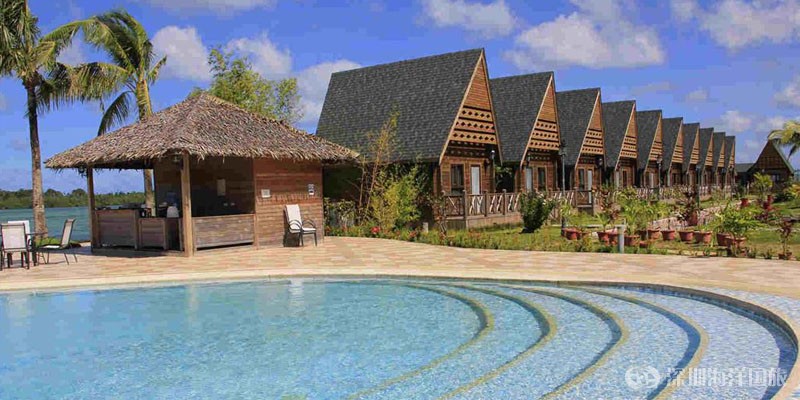 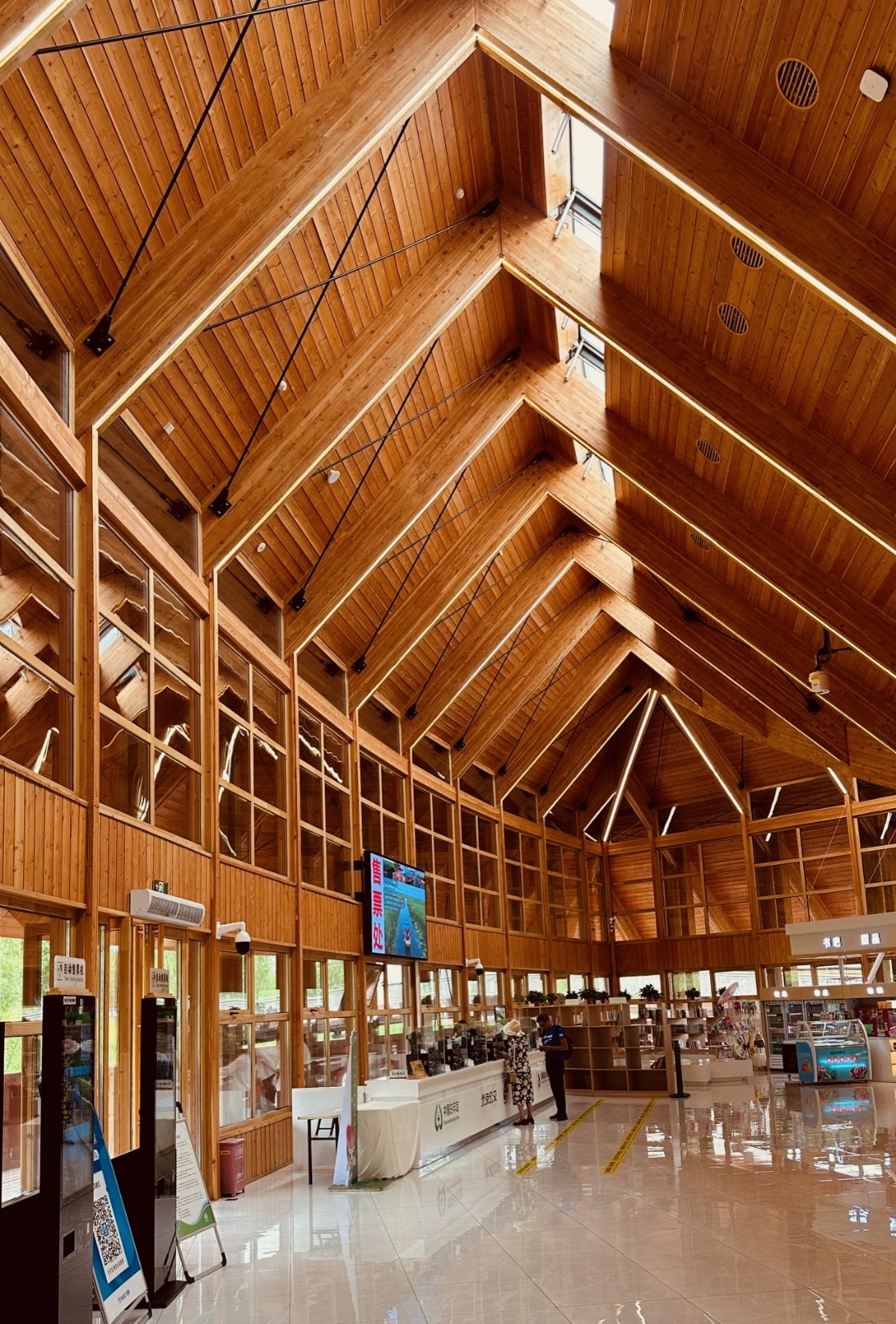 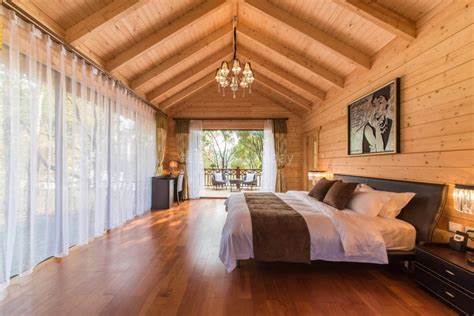 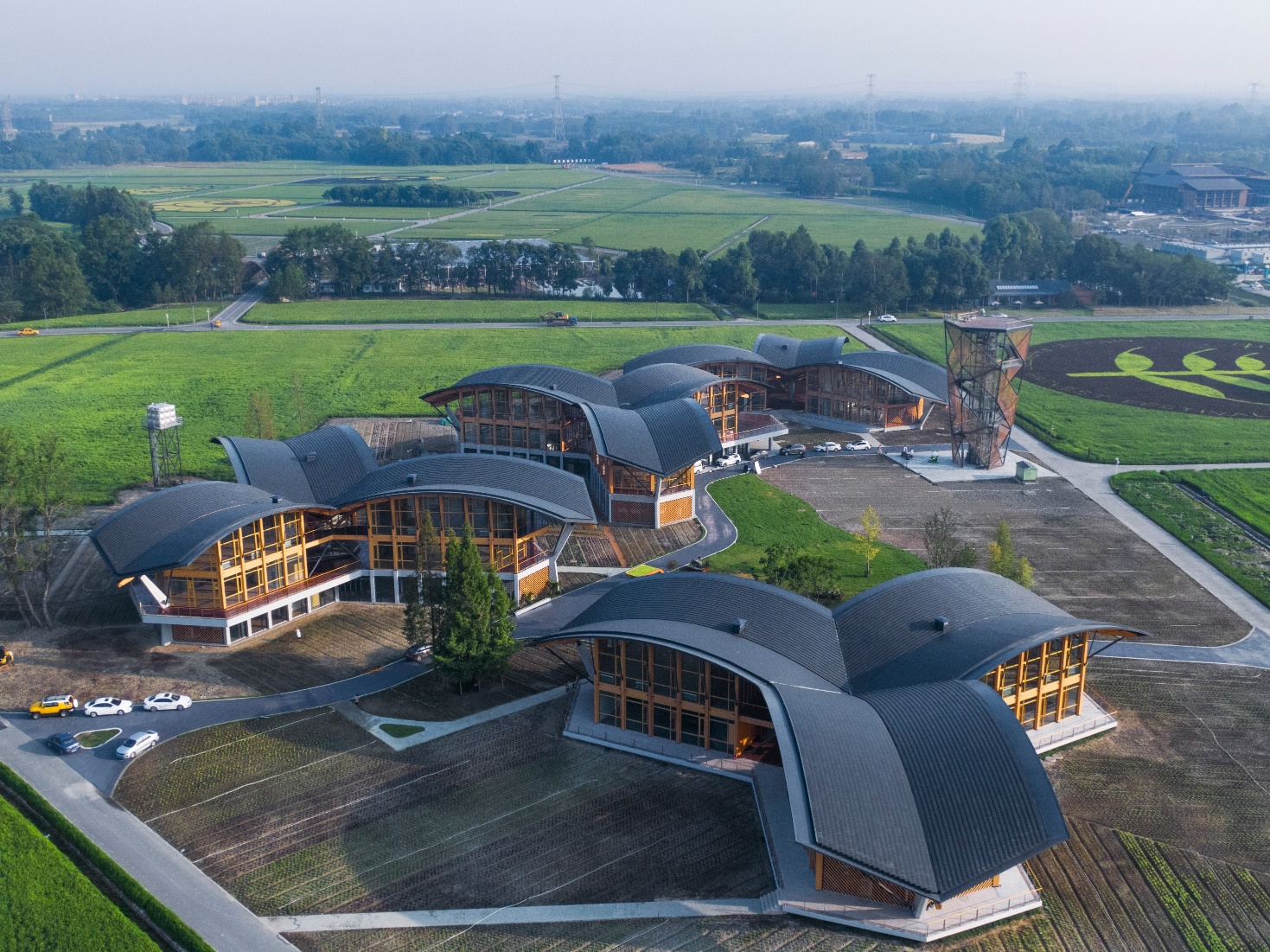 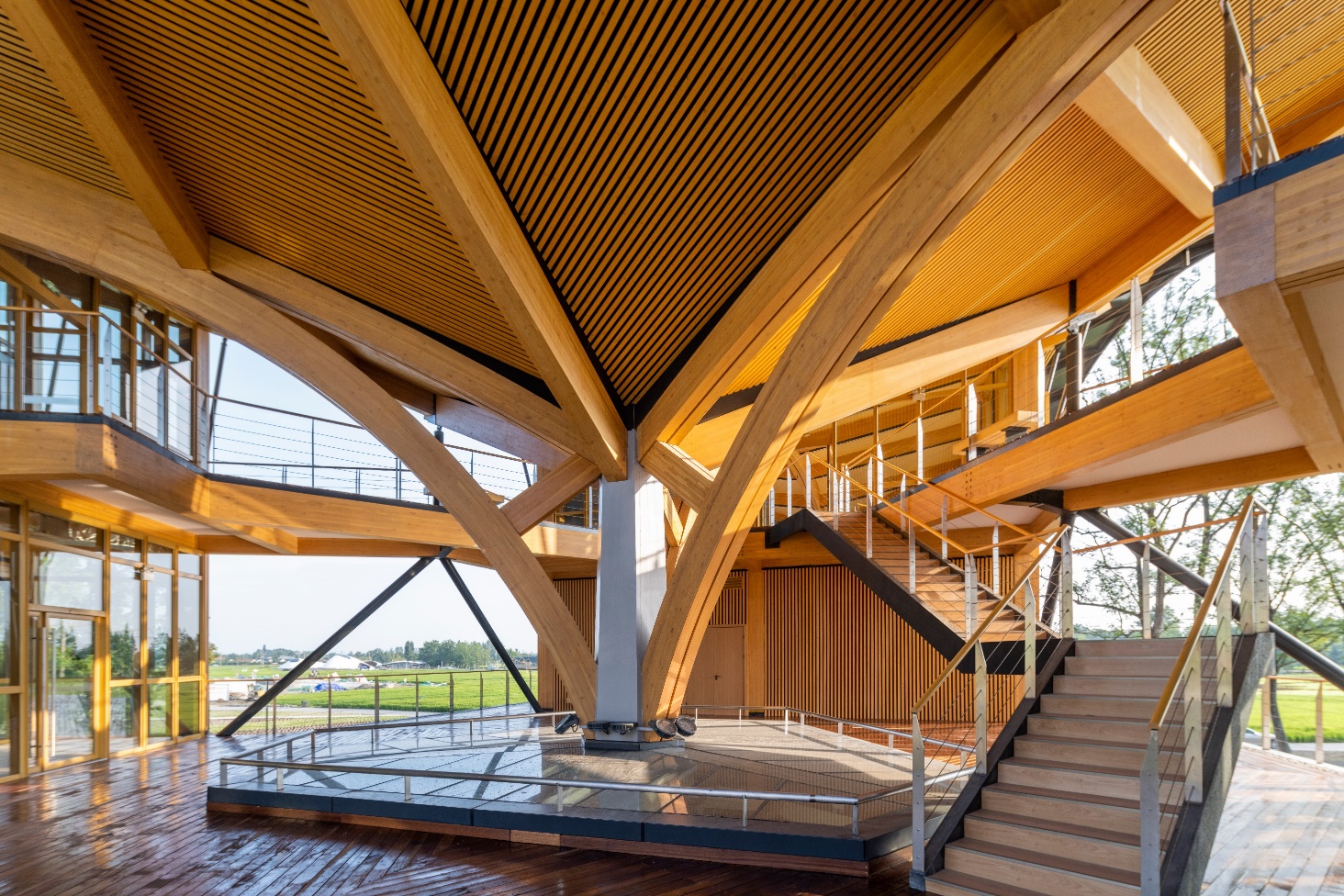 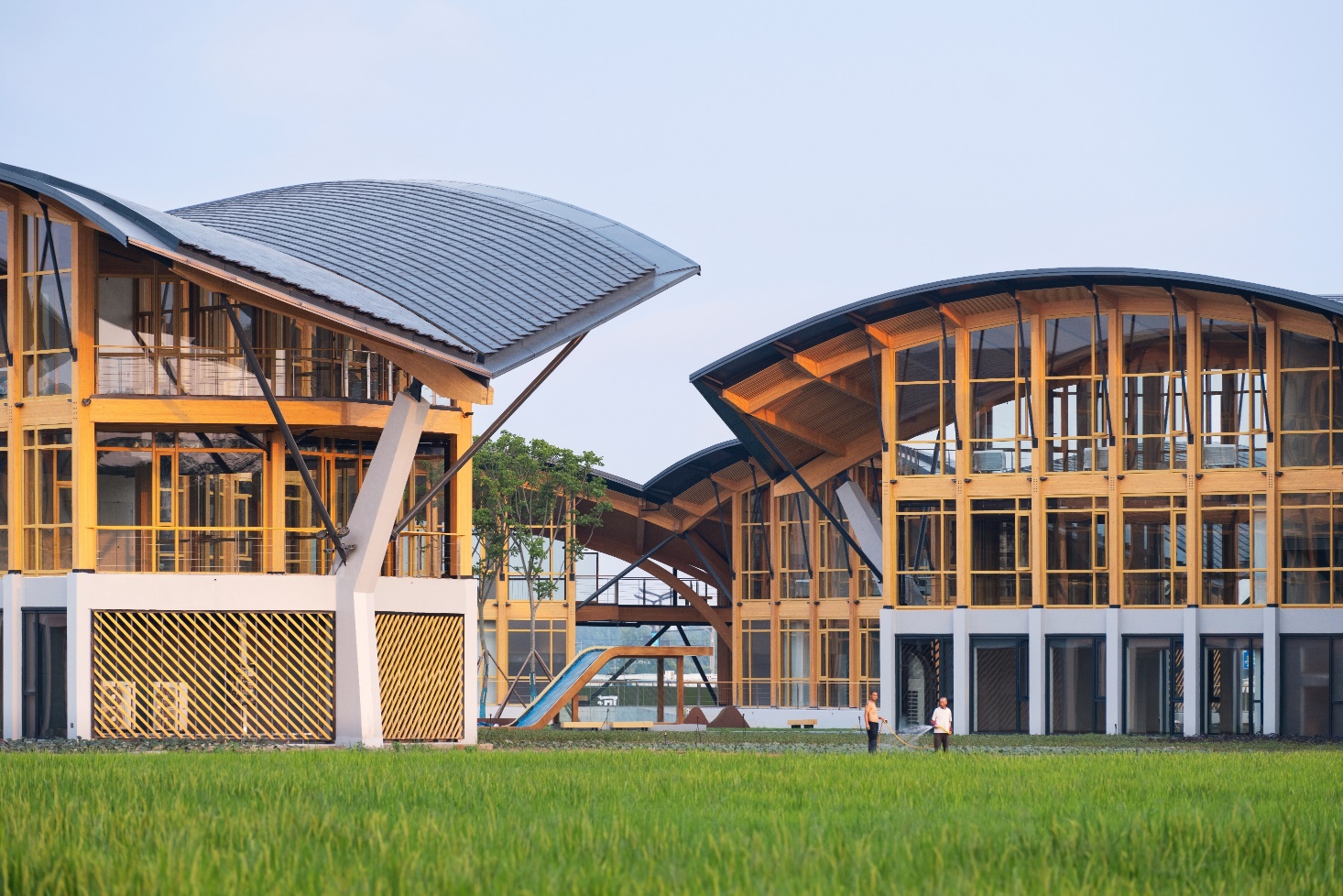 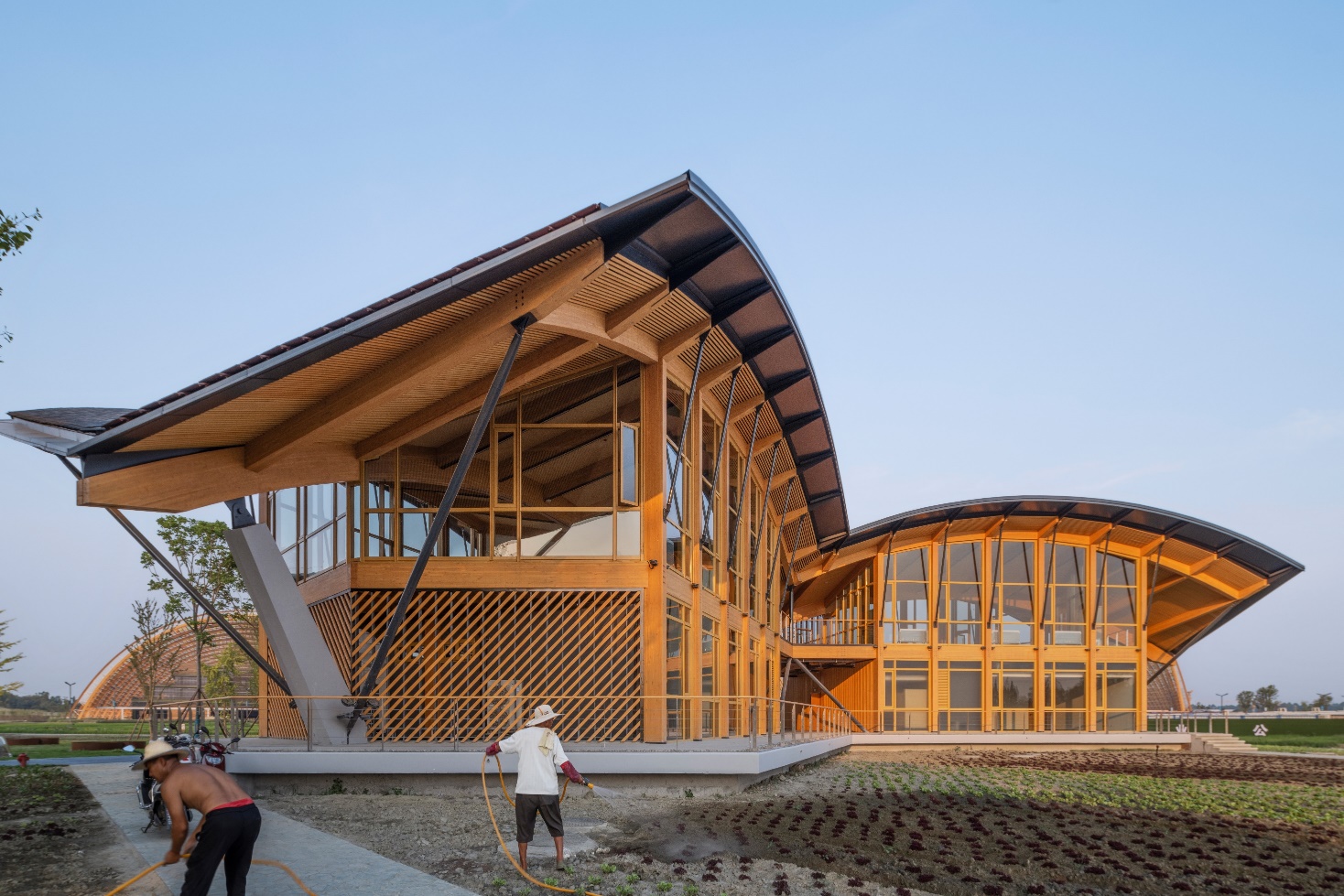 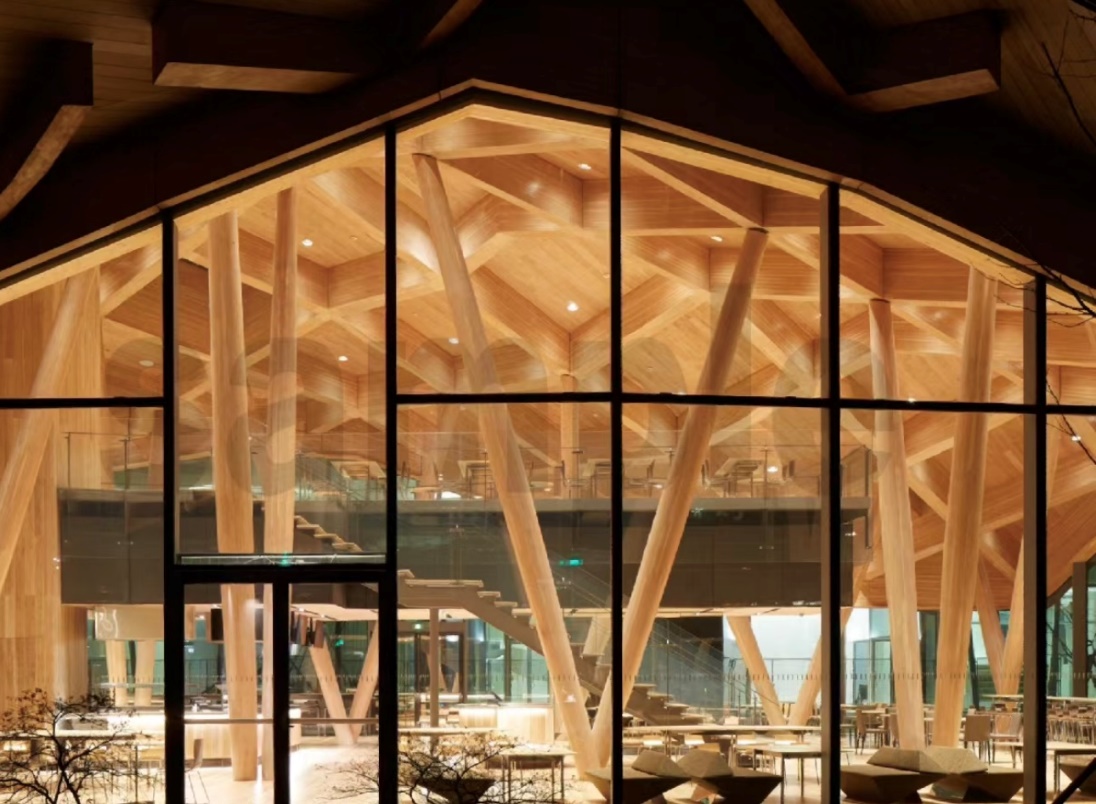 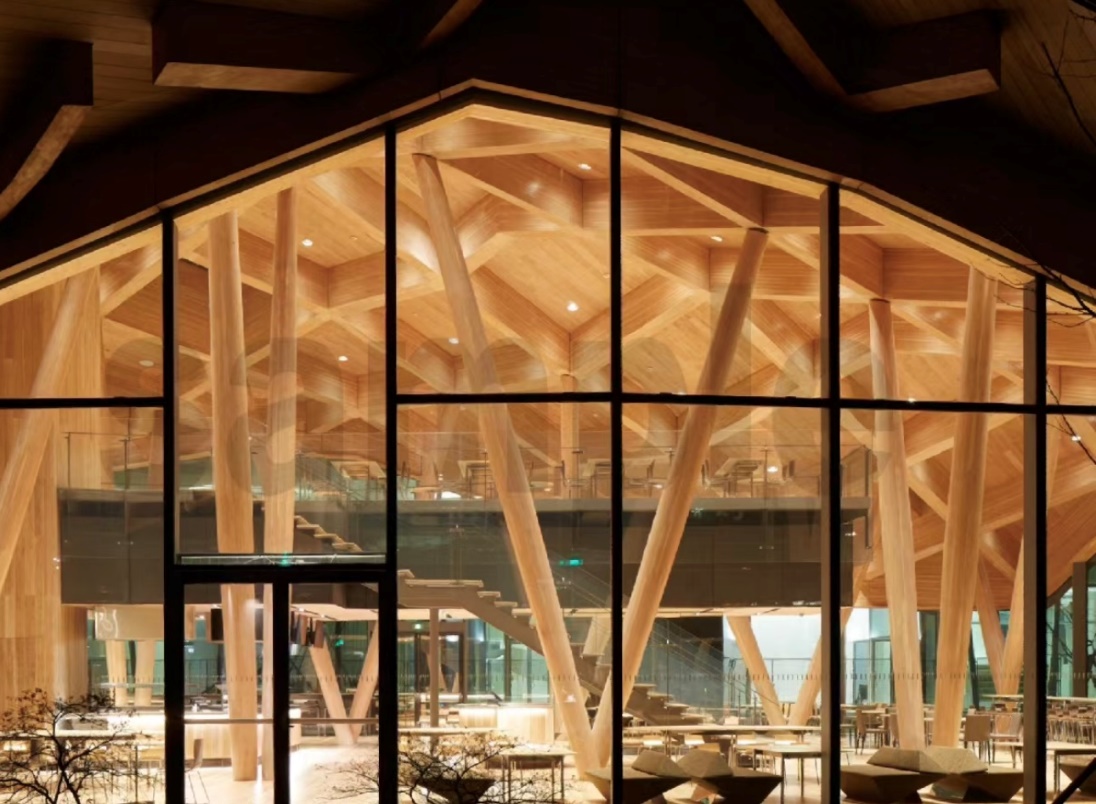 Novartis Shanghai Campus
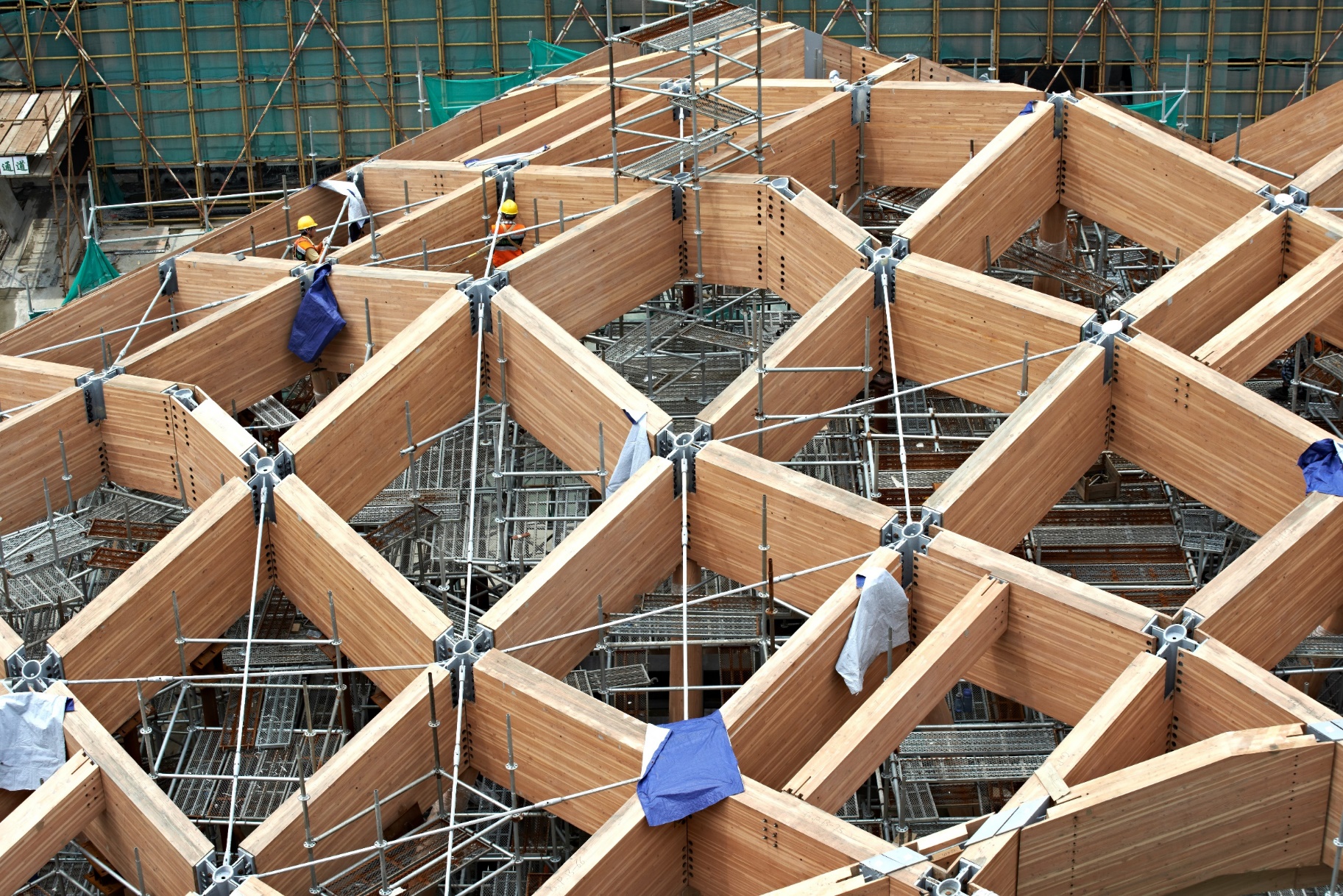 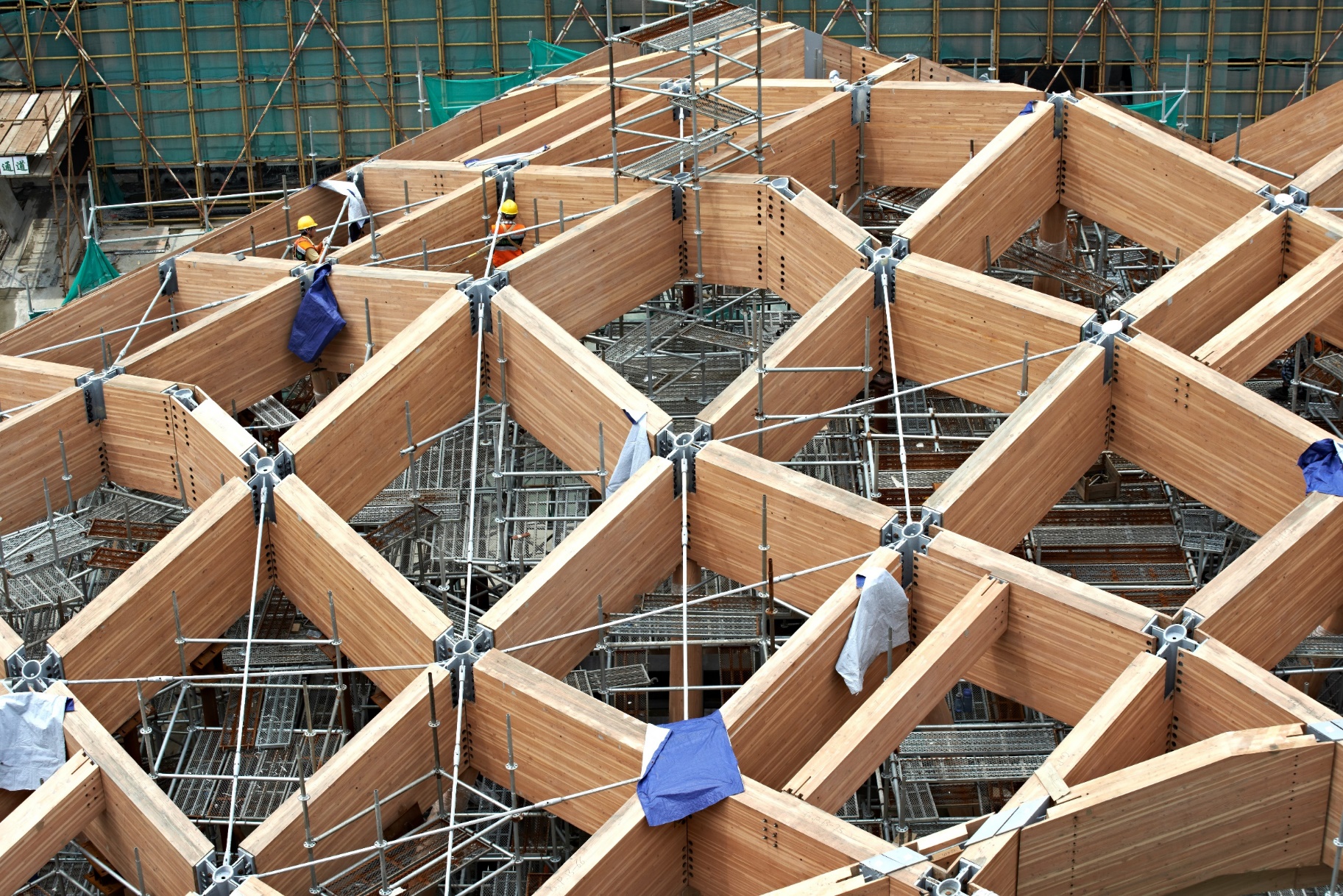 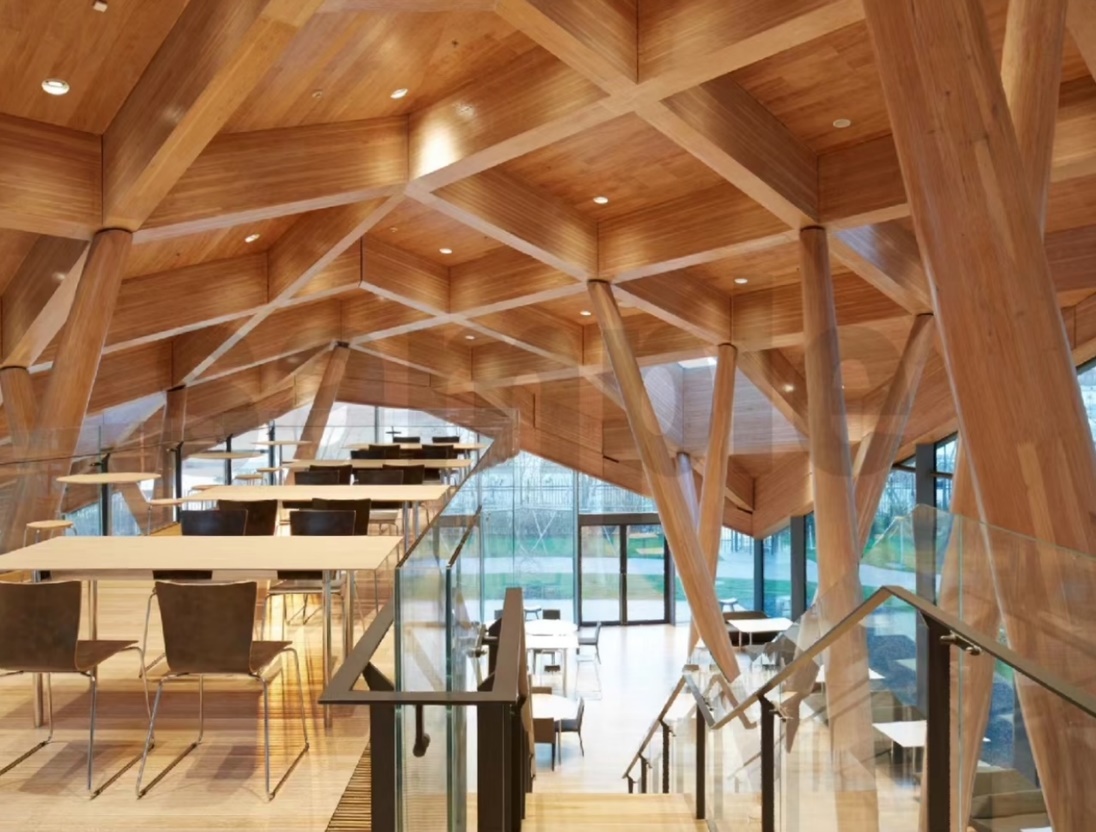 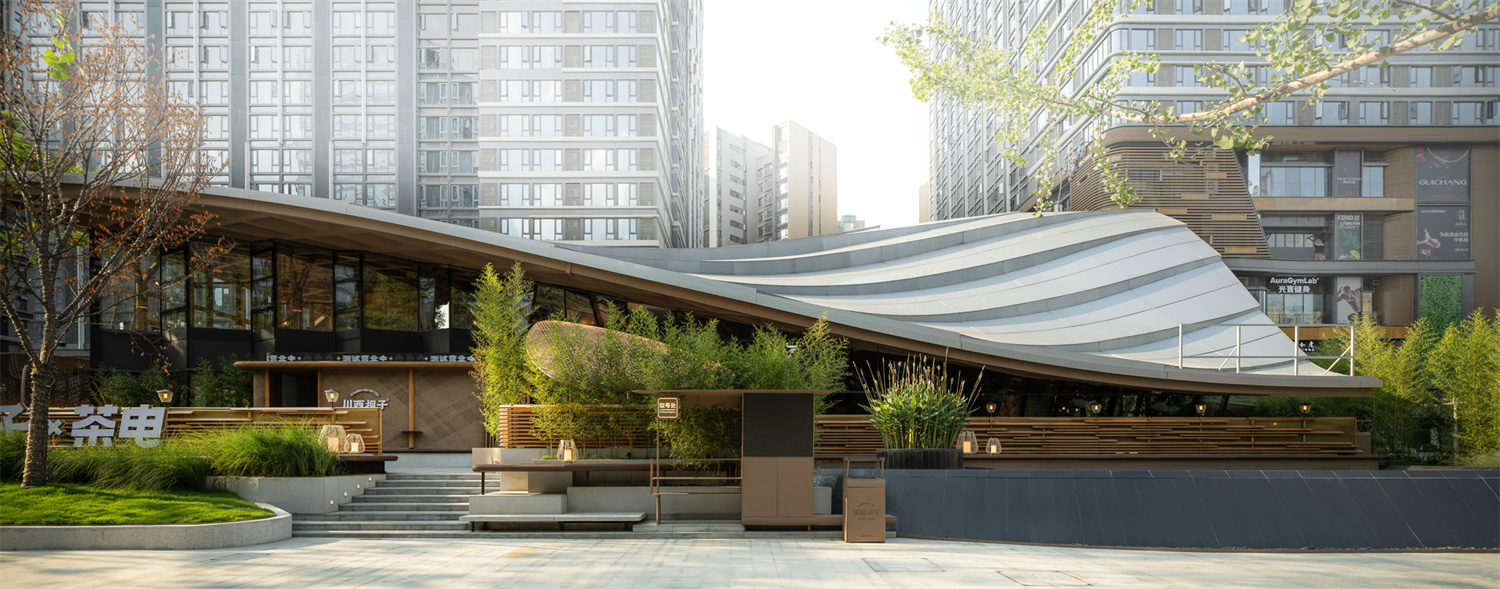 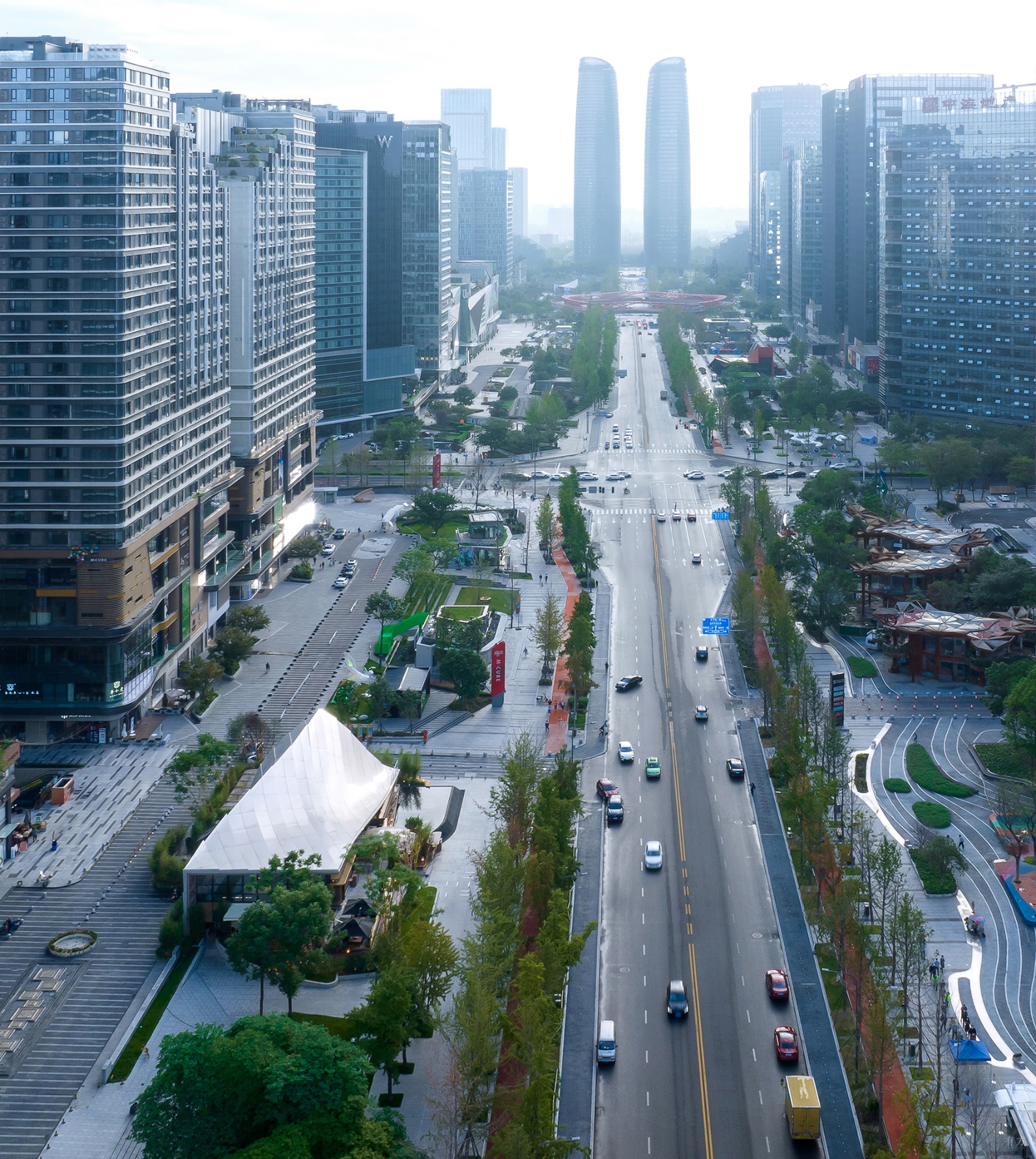 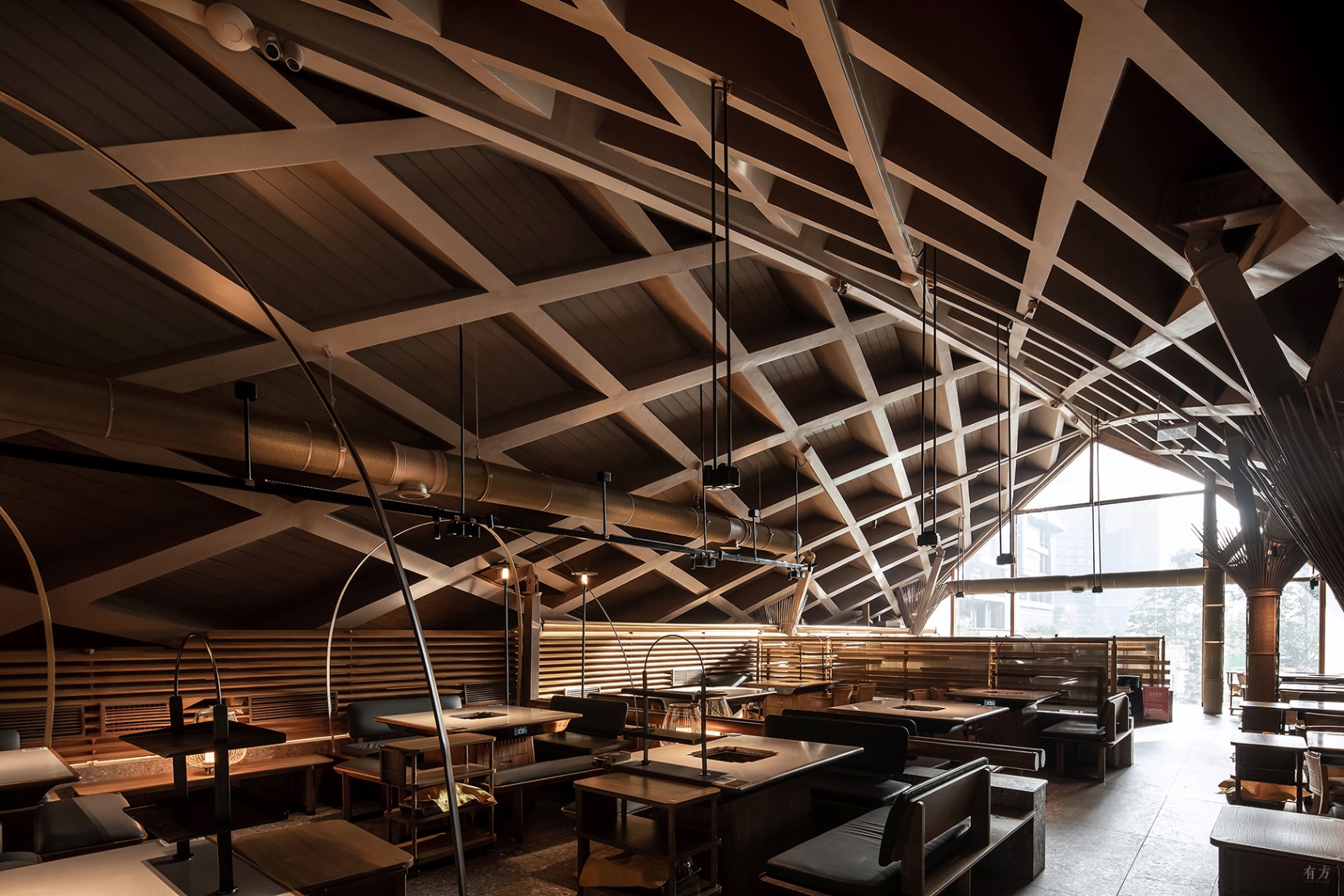 Hotpot Restaurant, Chengdu
Hotpot Restaurant, Chengdu
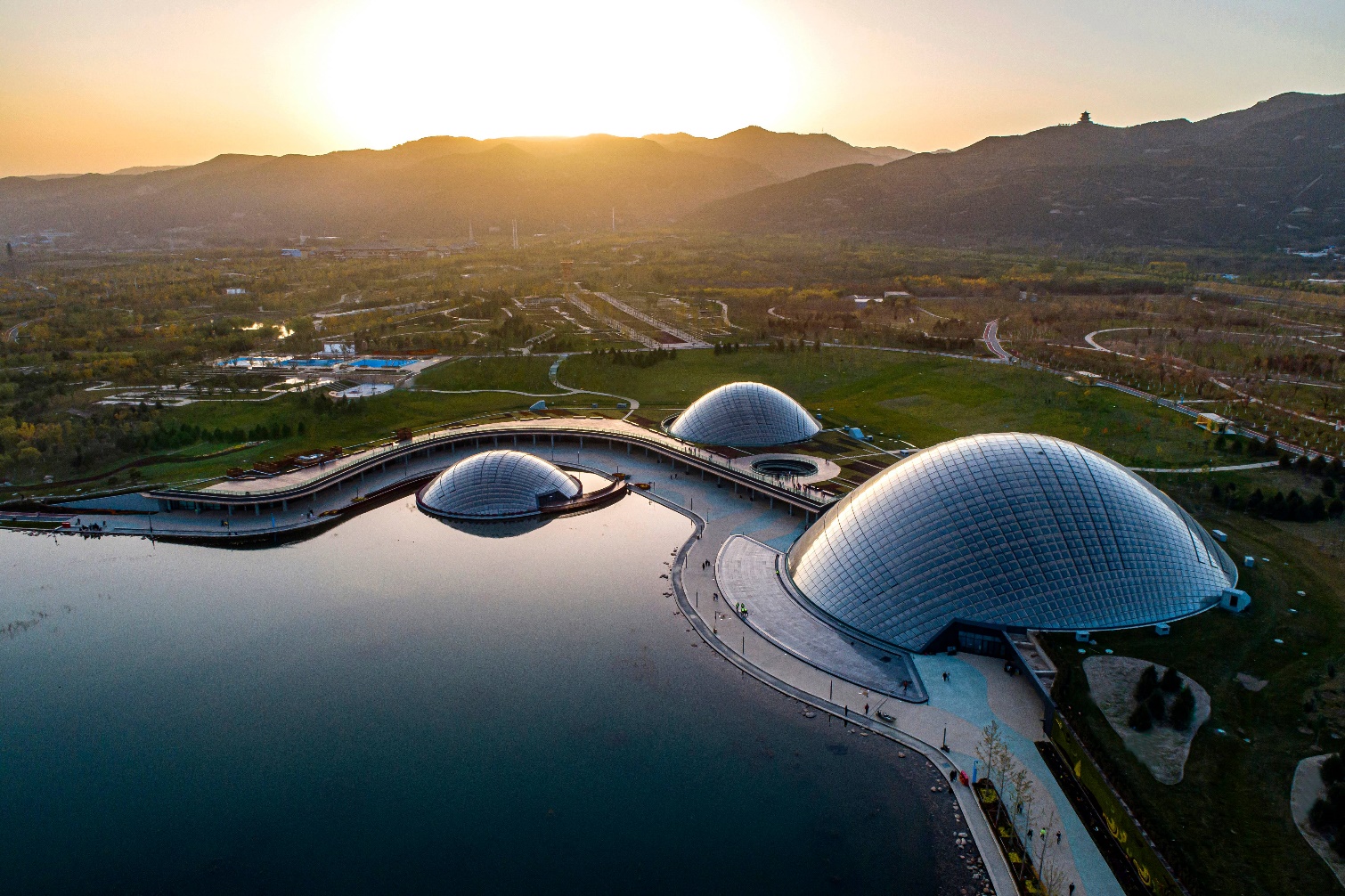 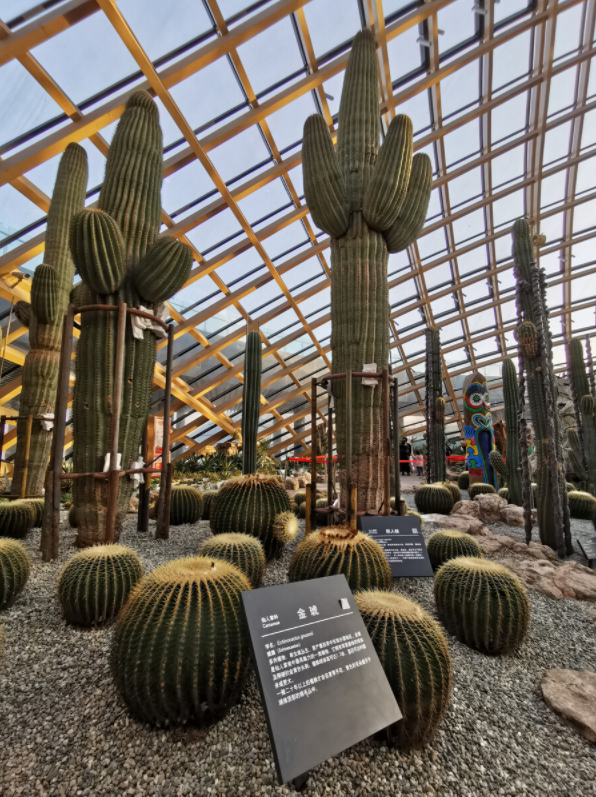 Botanic Garden, Shanxi
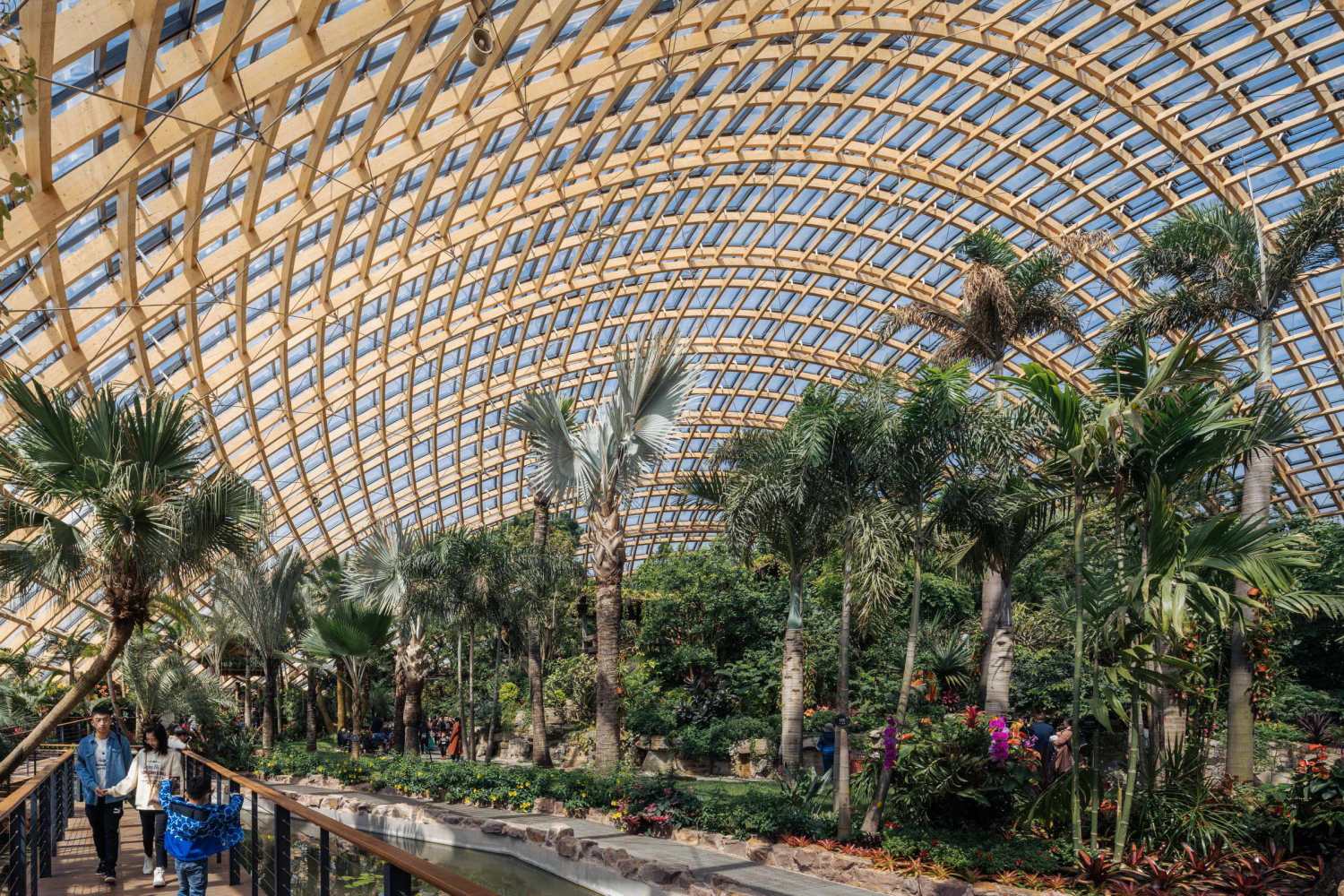 Botanic Garden, Shanxi
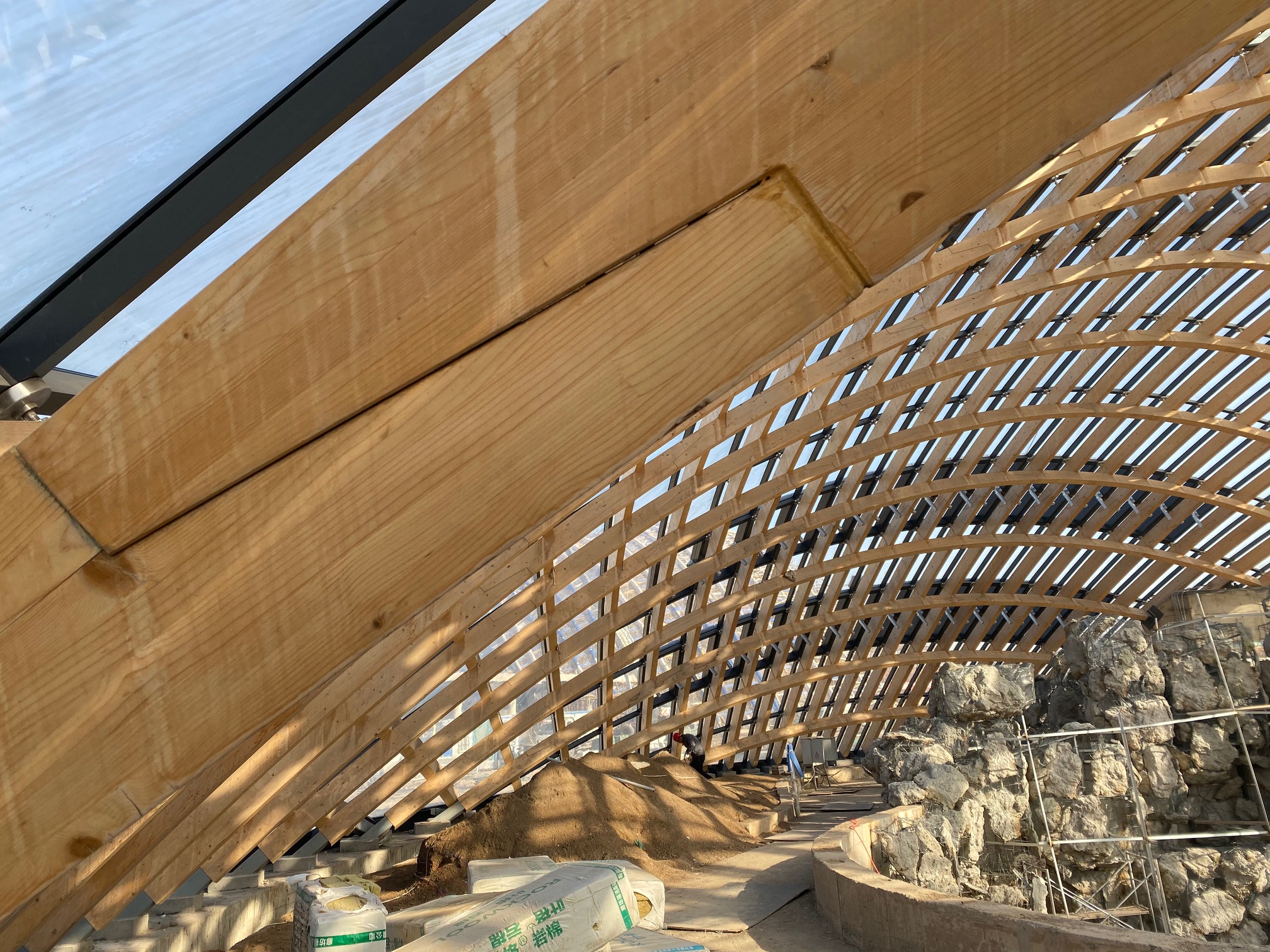 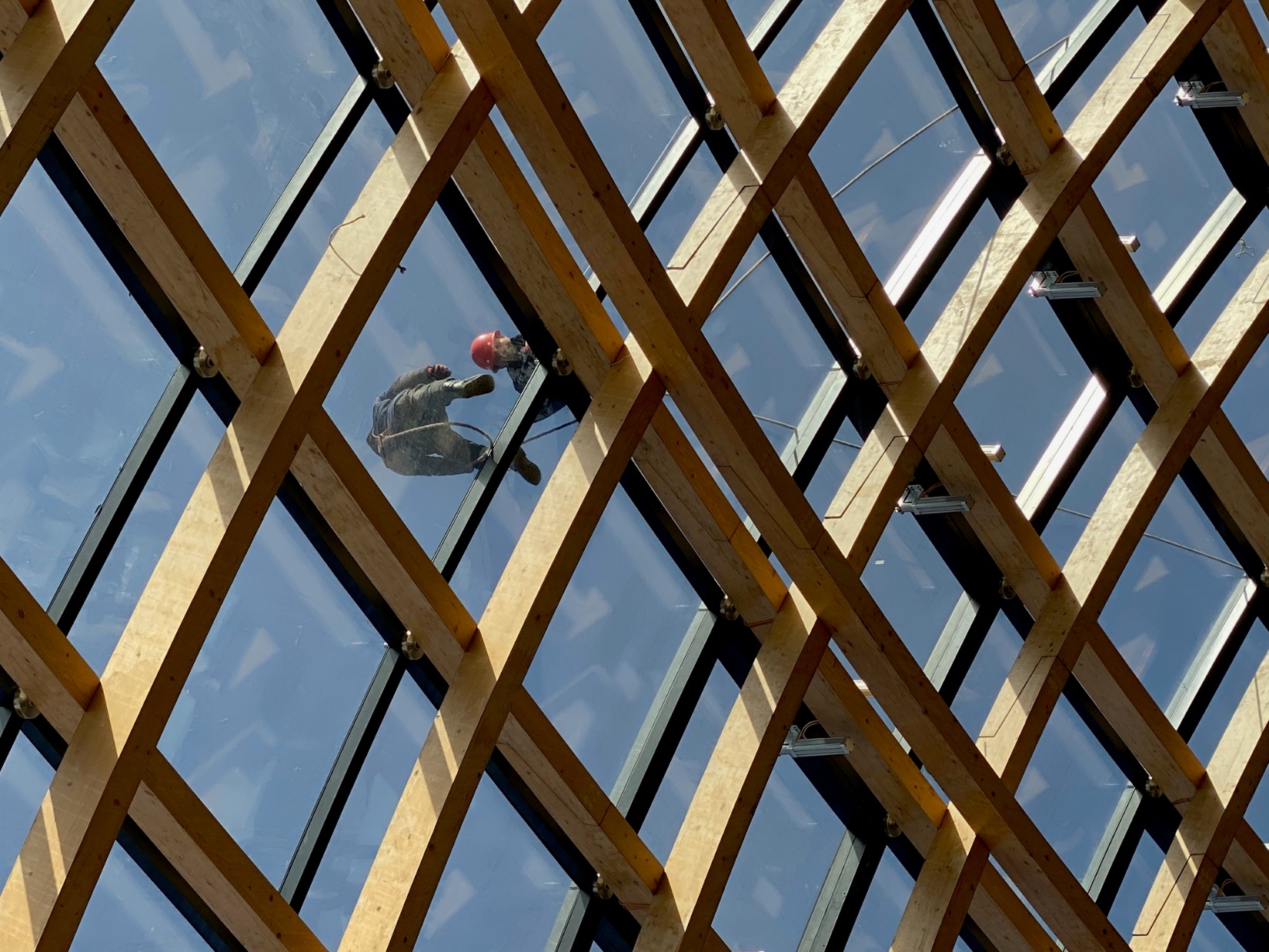 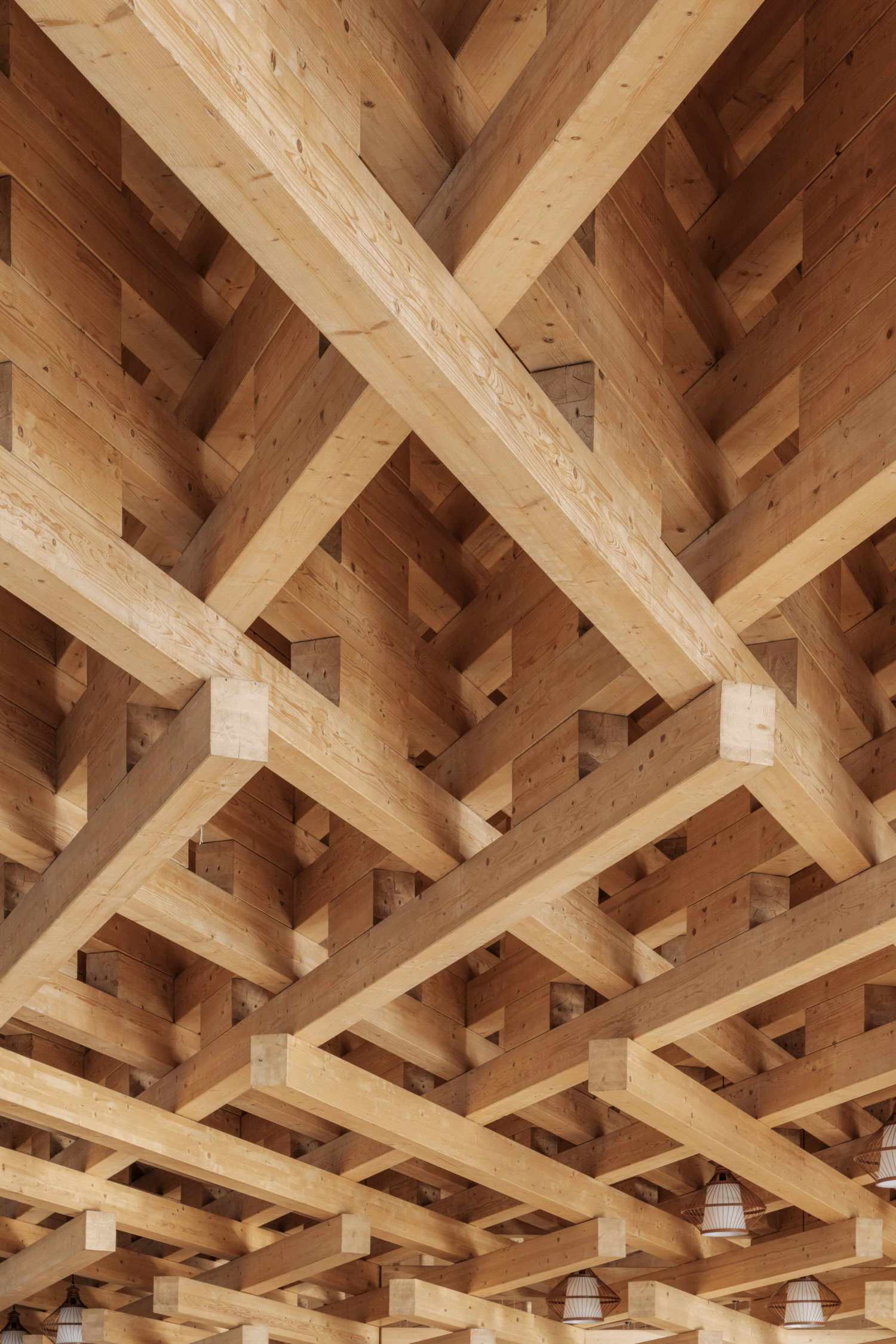 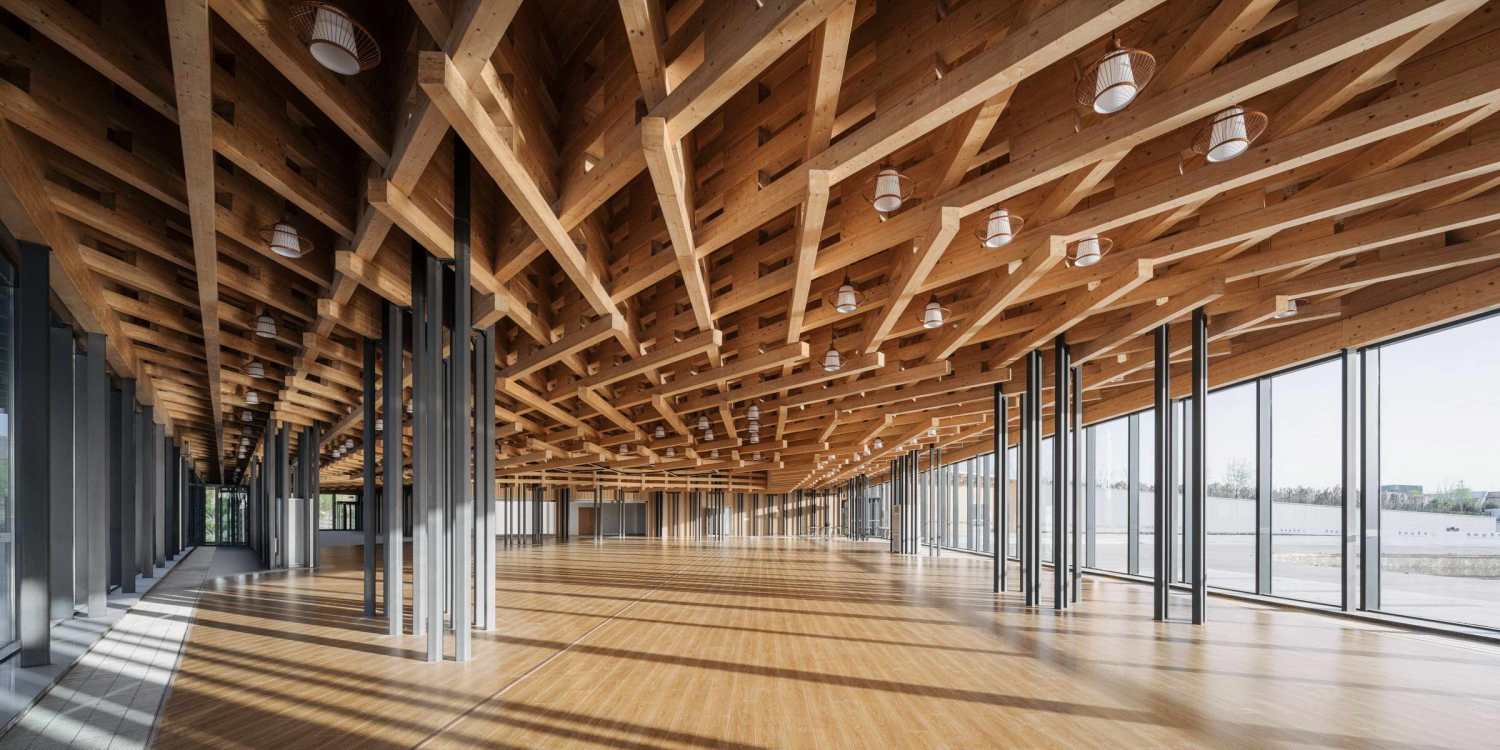 -
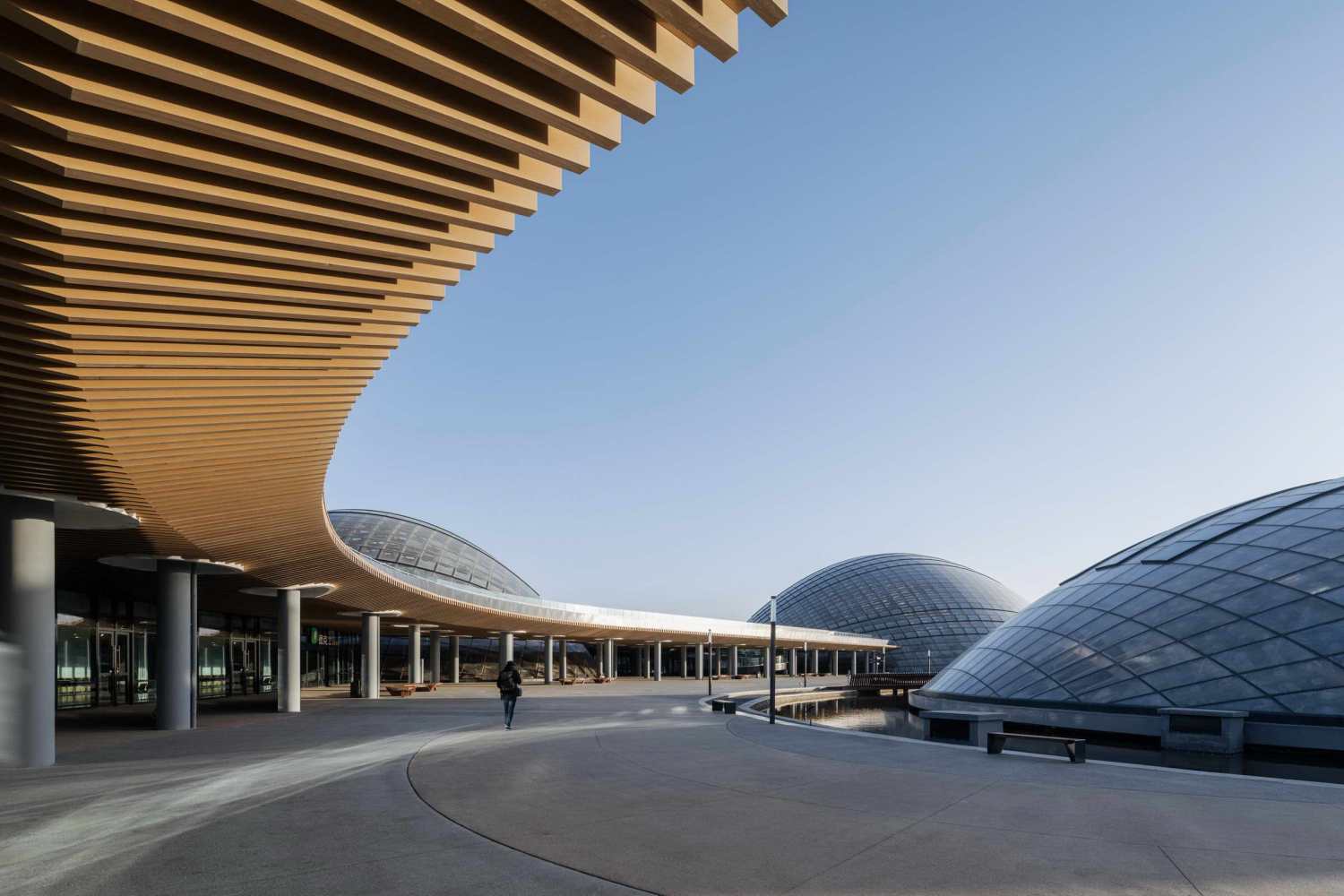 Botanic Garden, Shanxi
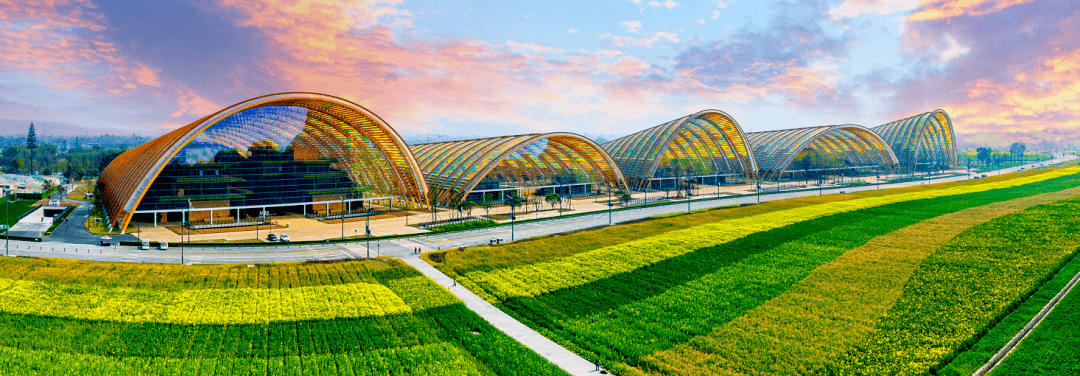 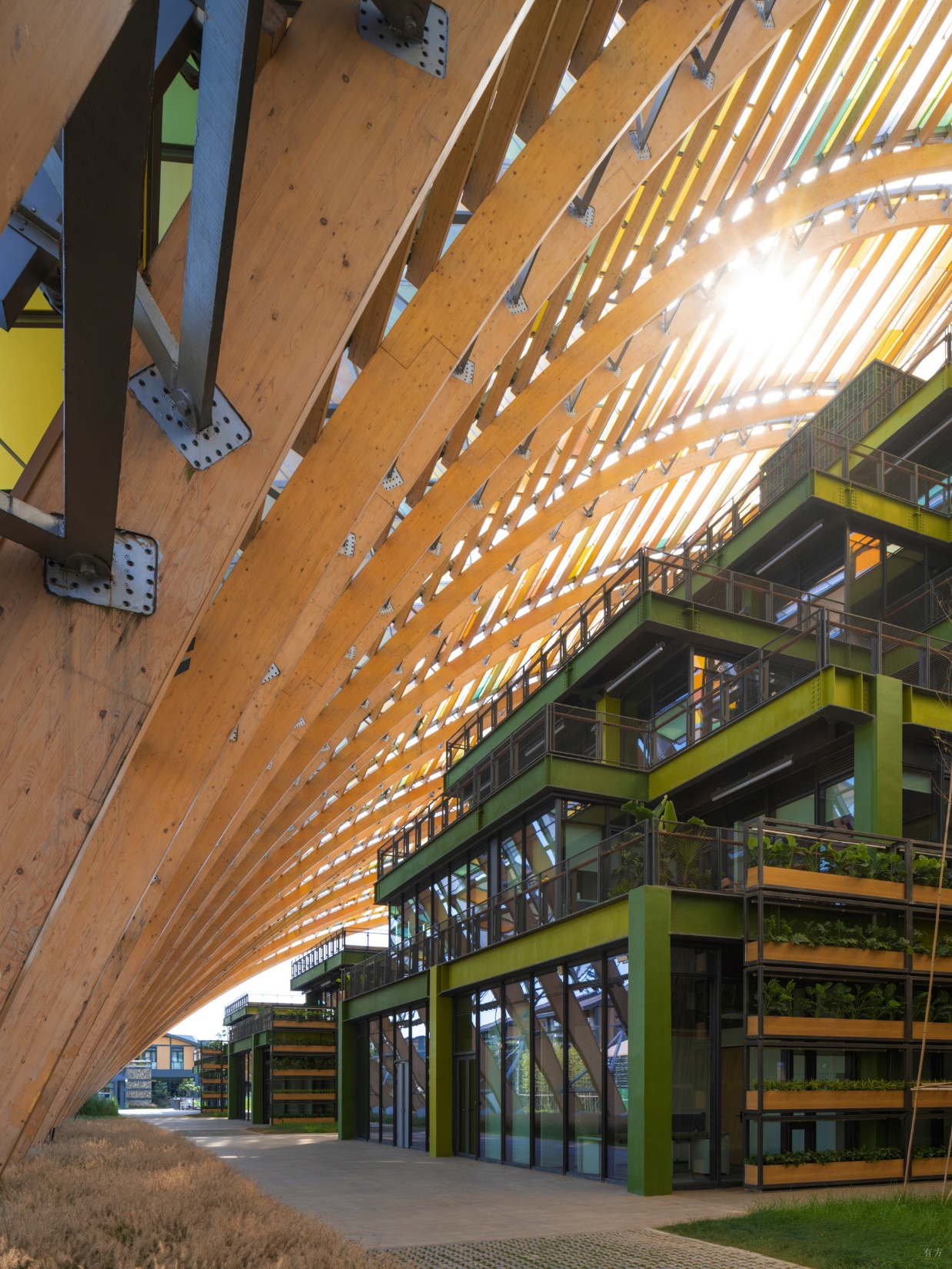 Agpark, Chengdu
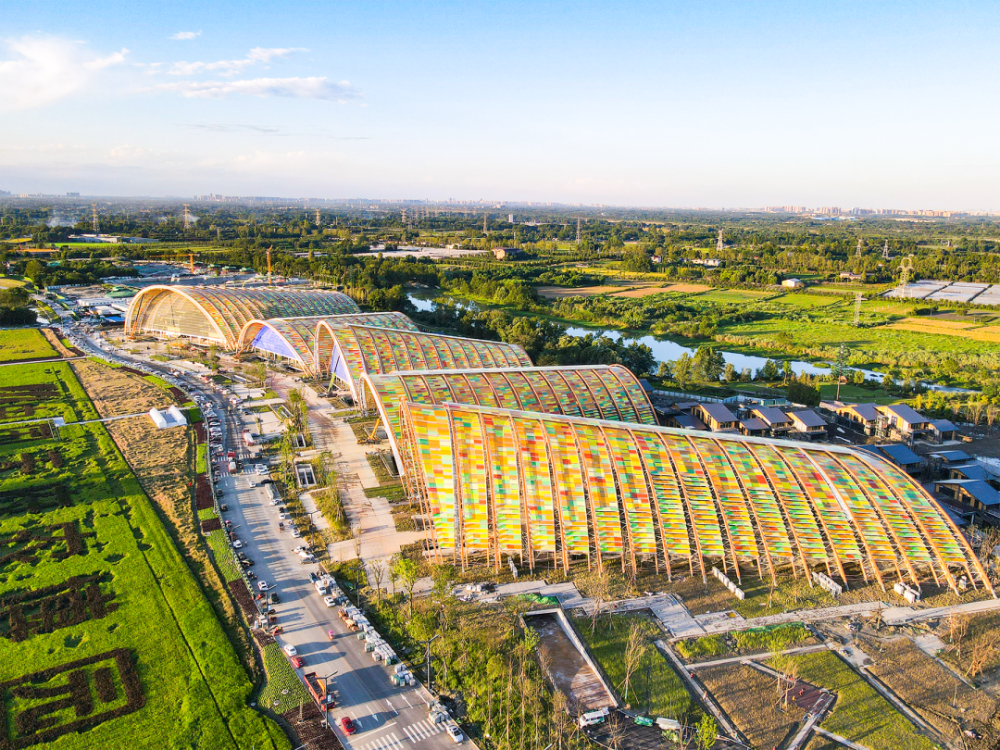 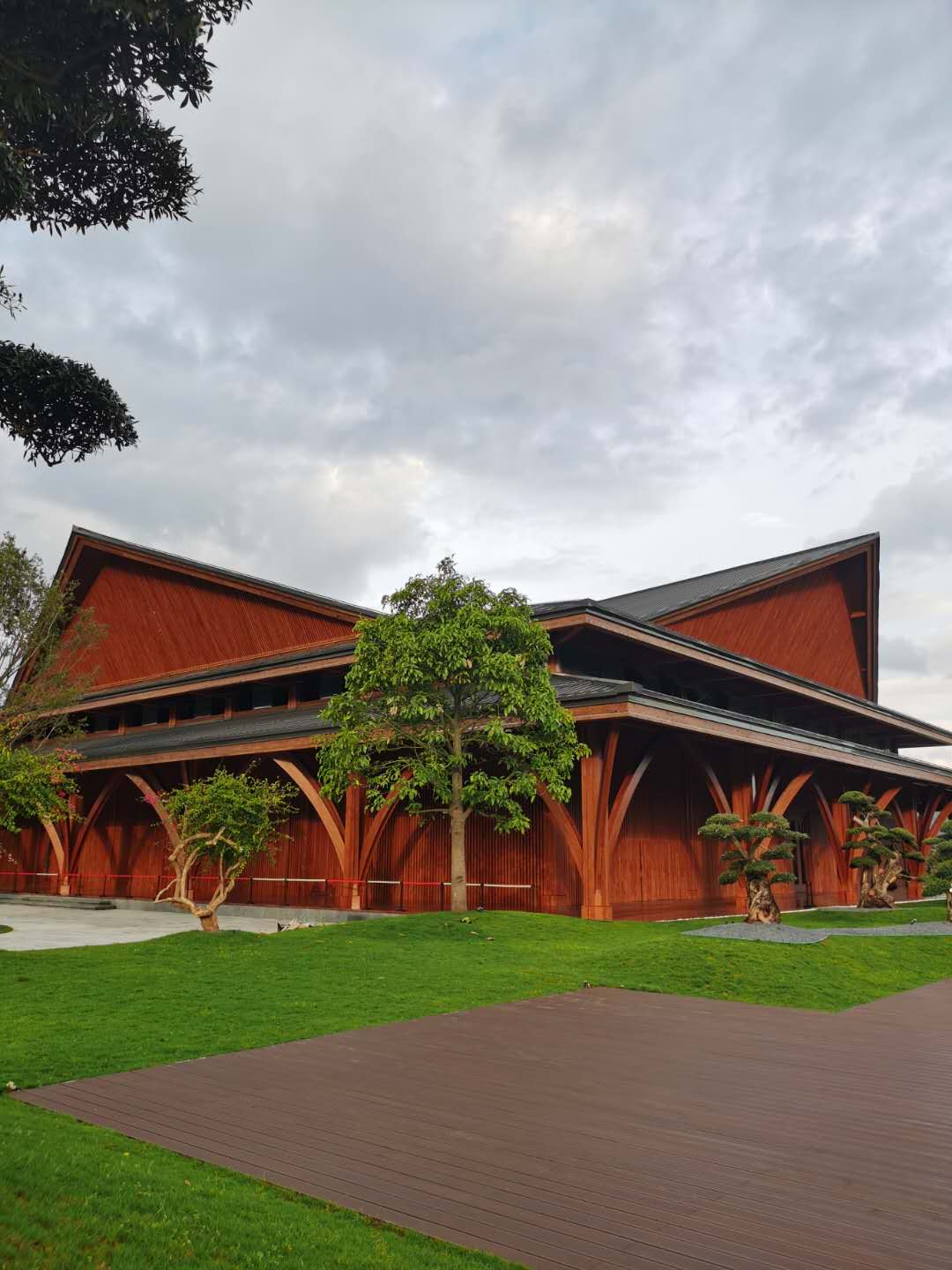 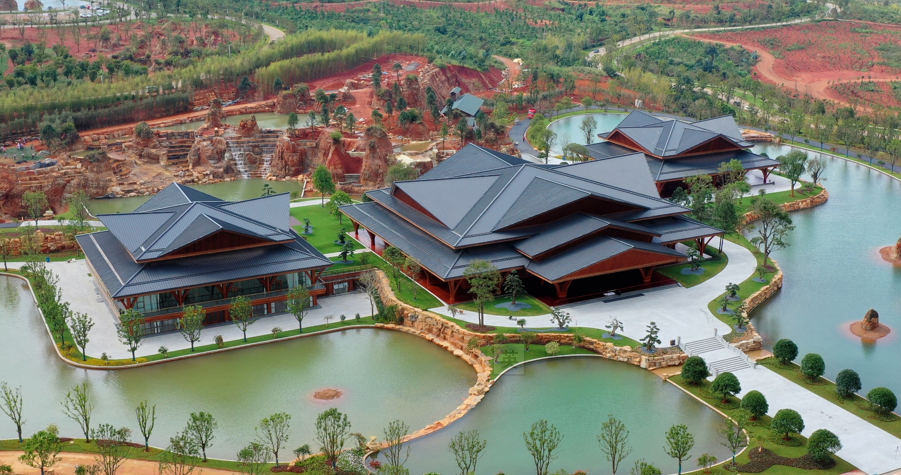 Convention Center, Yunnan
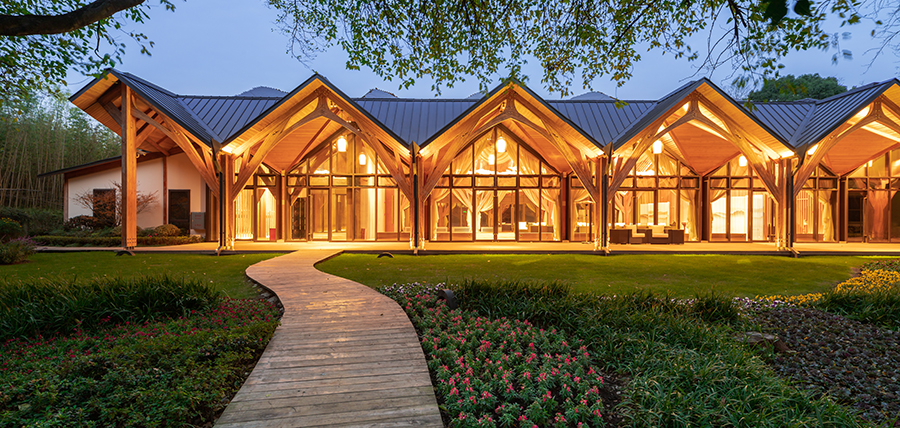 Convention Center 
Shanghai
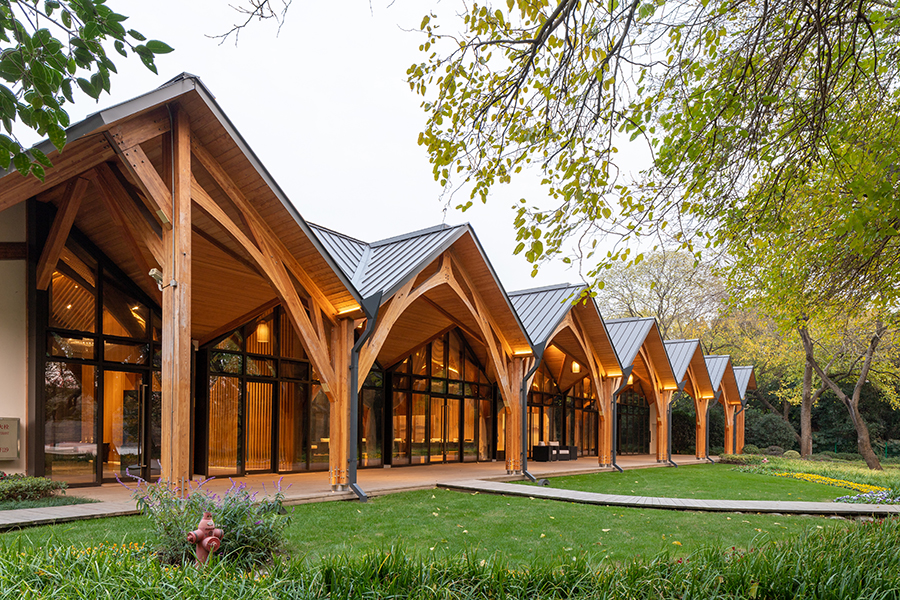 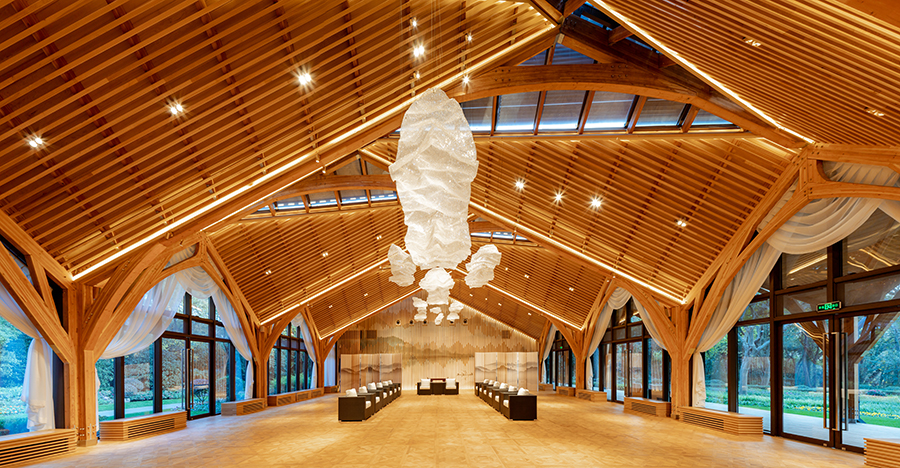 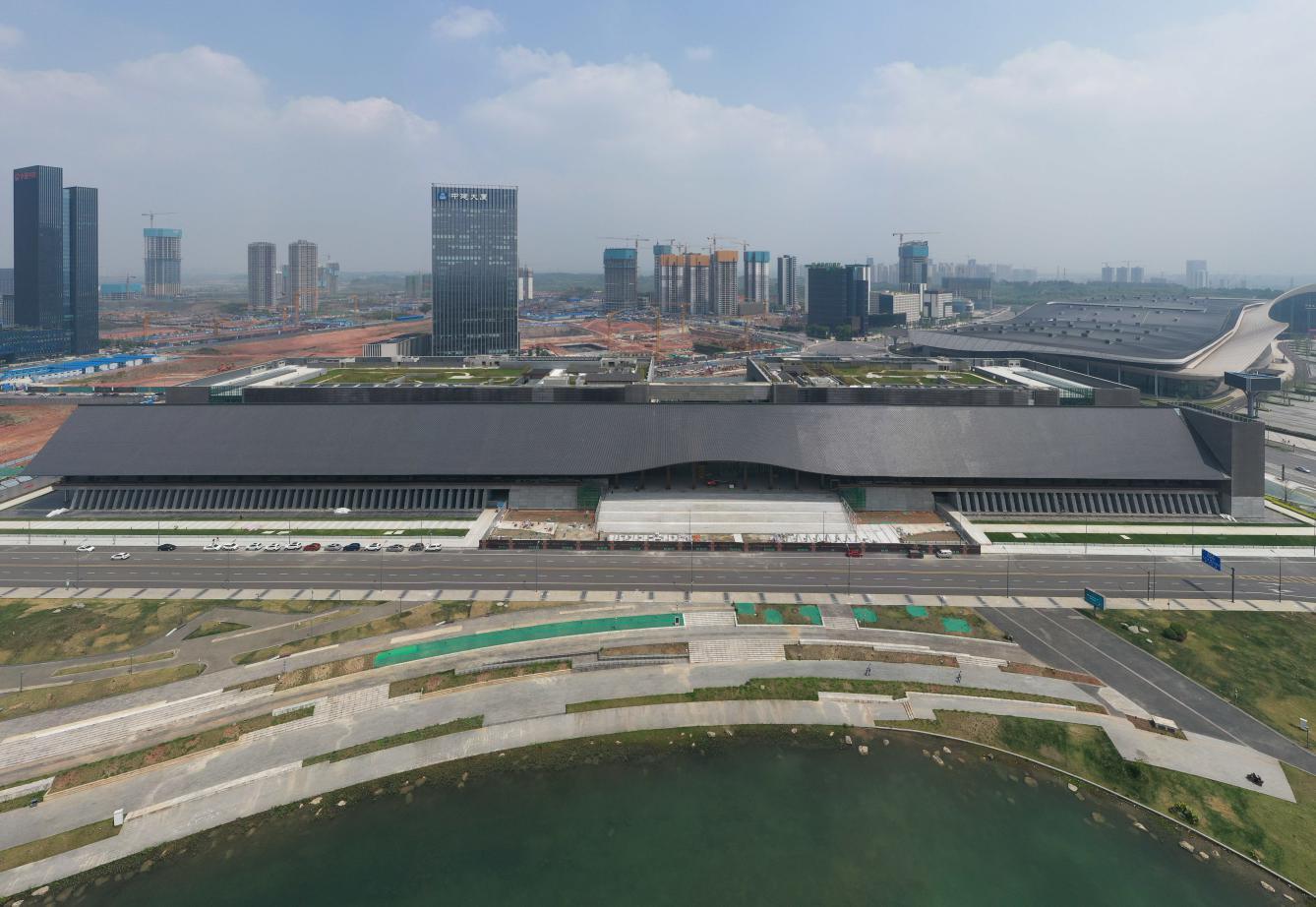 Convention Center, Chengdu
Convention Center, Sichuan
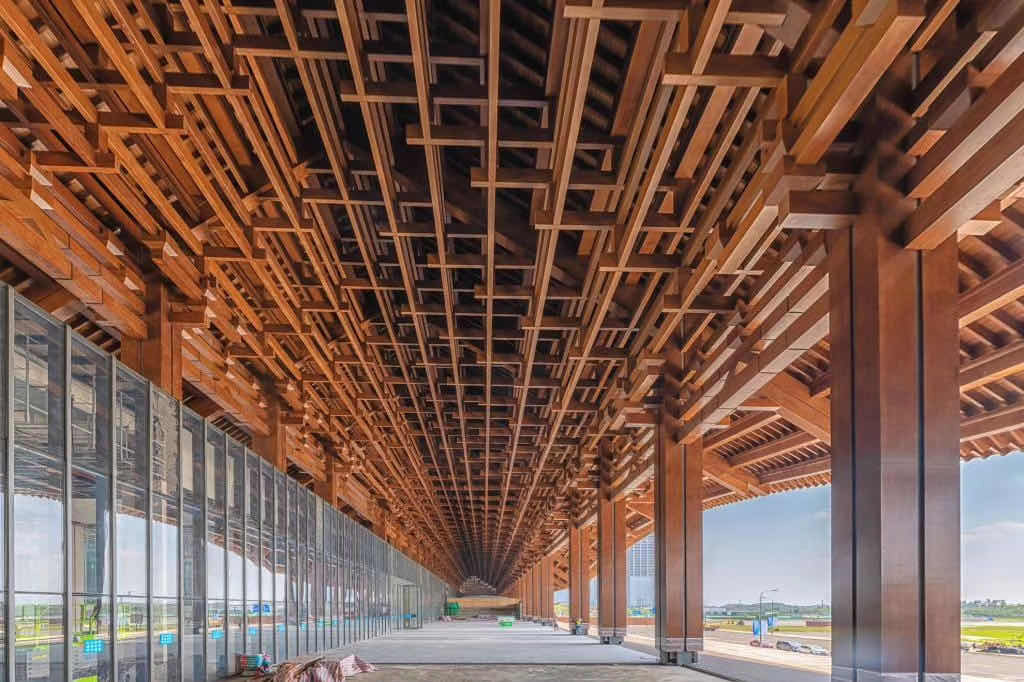 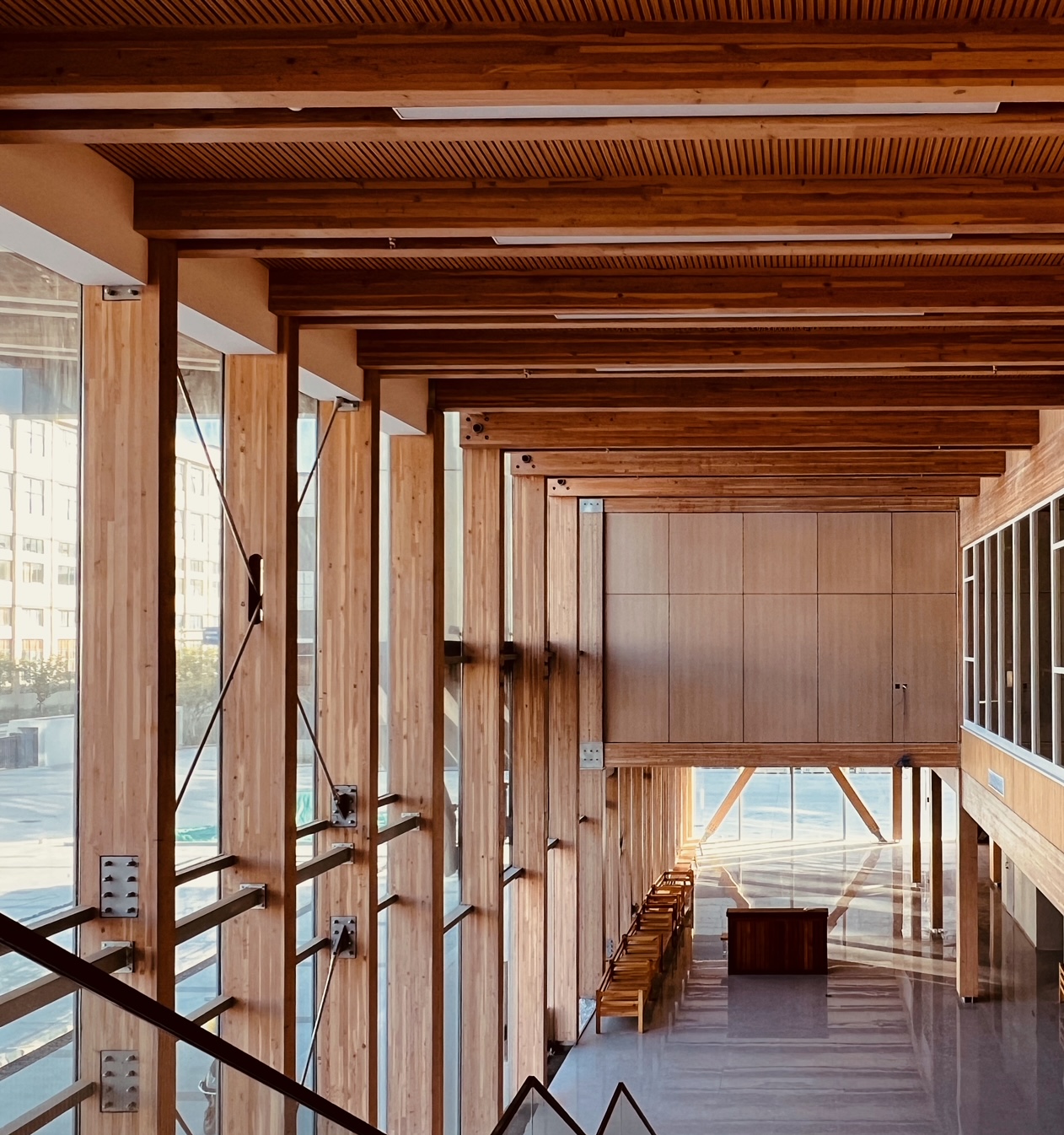 Office building, Zhejiang
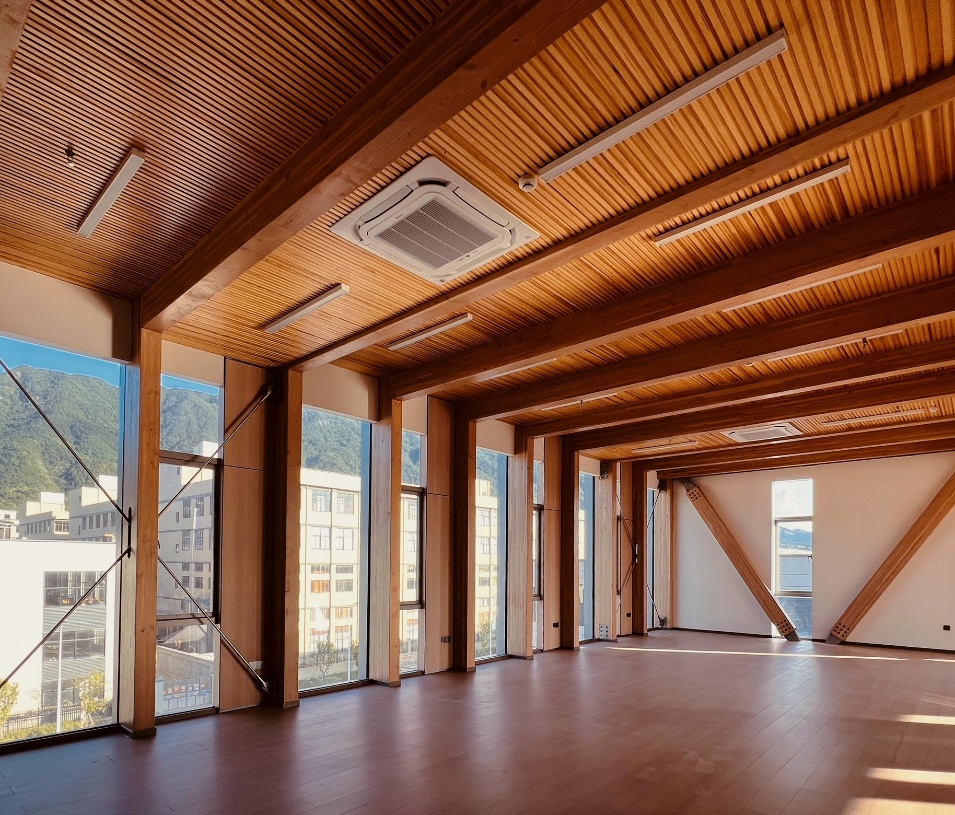 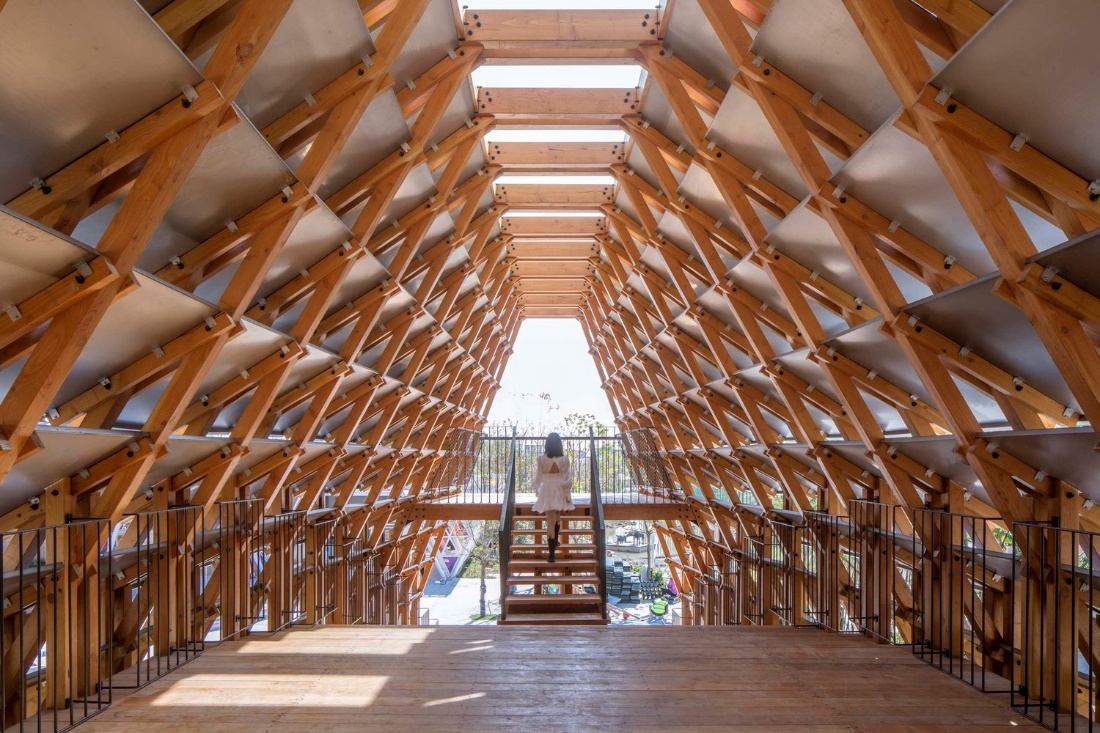 Gulao Bridge, Jiangmen, Guangdong
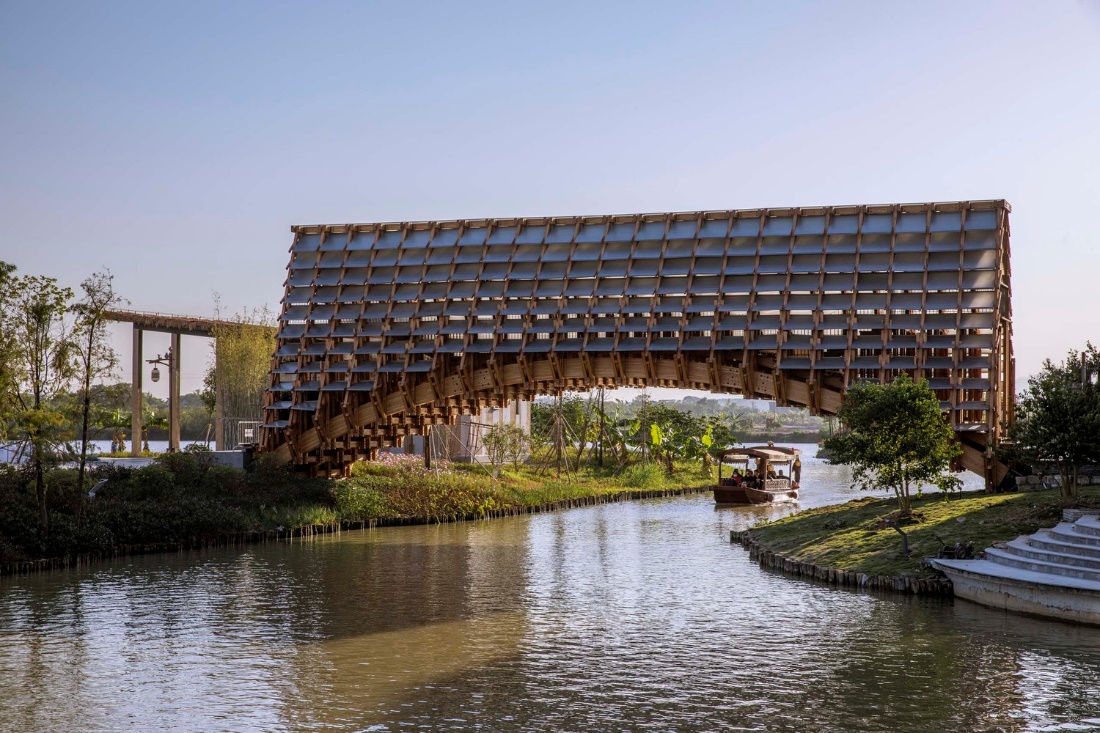 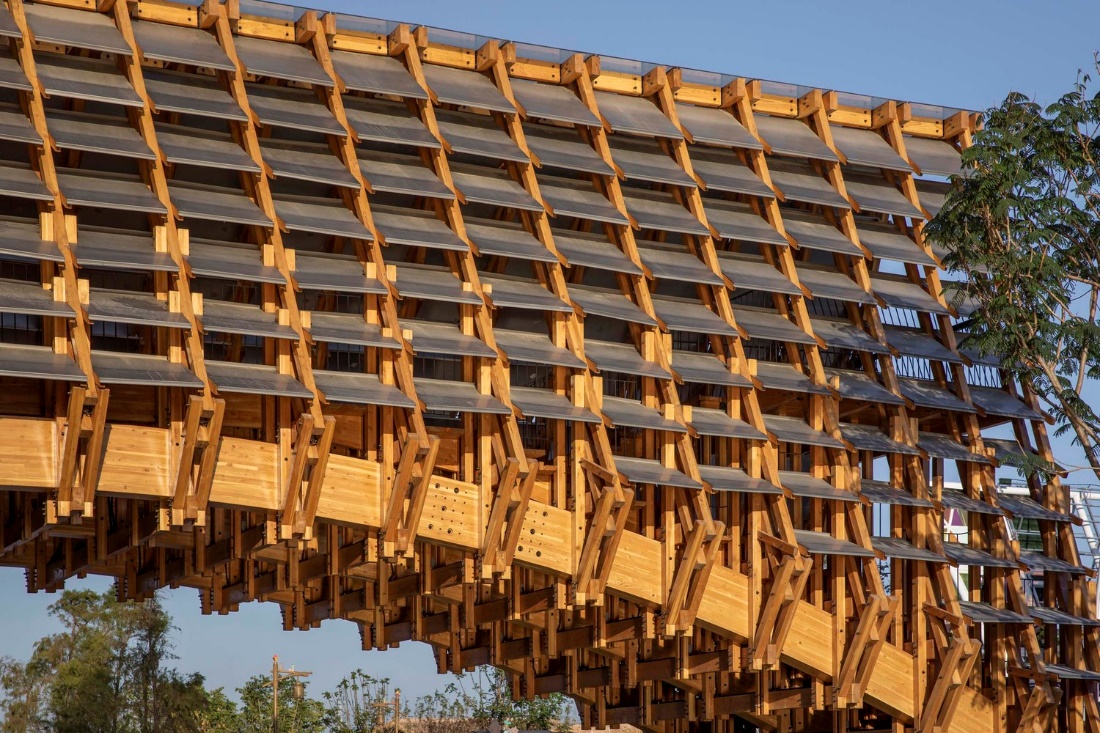 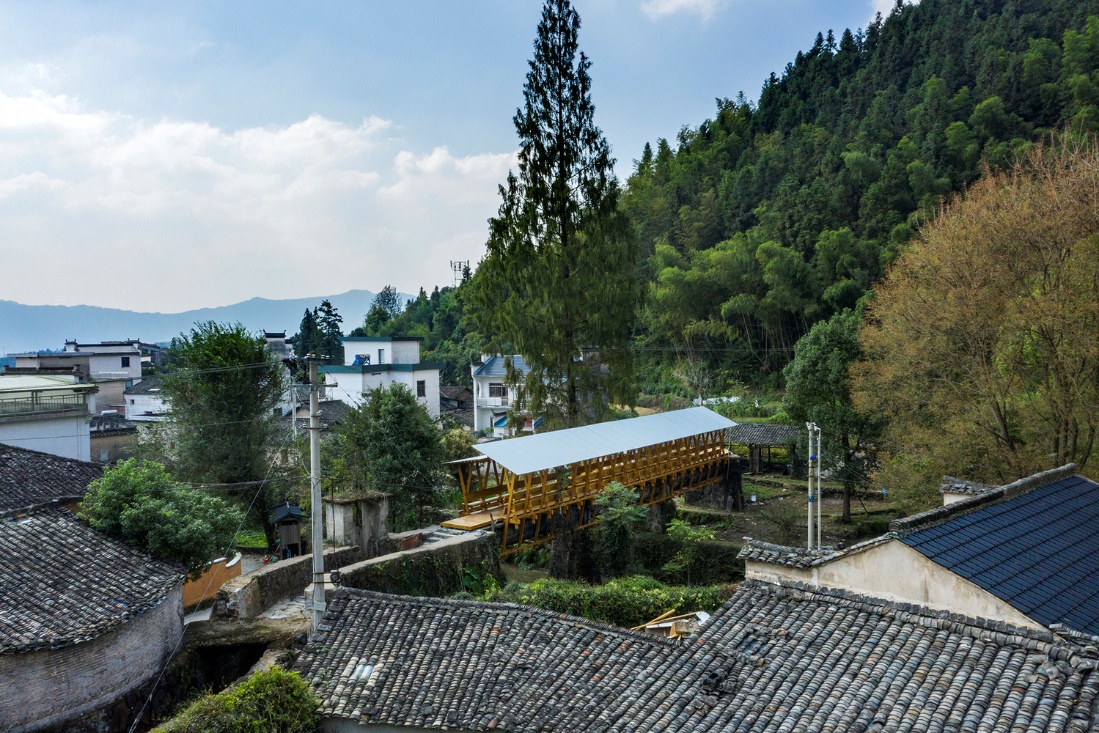 Covered Bridge, Huangshan
Anhui Province
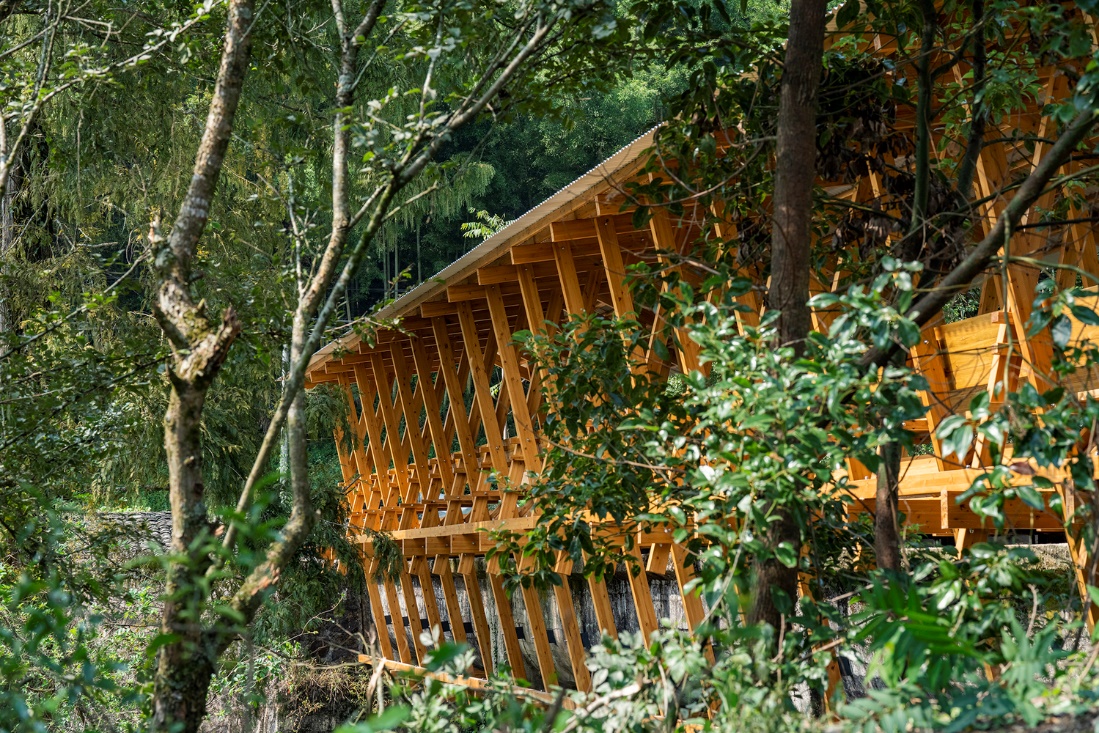 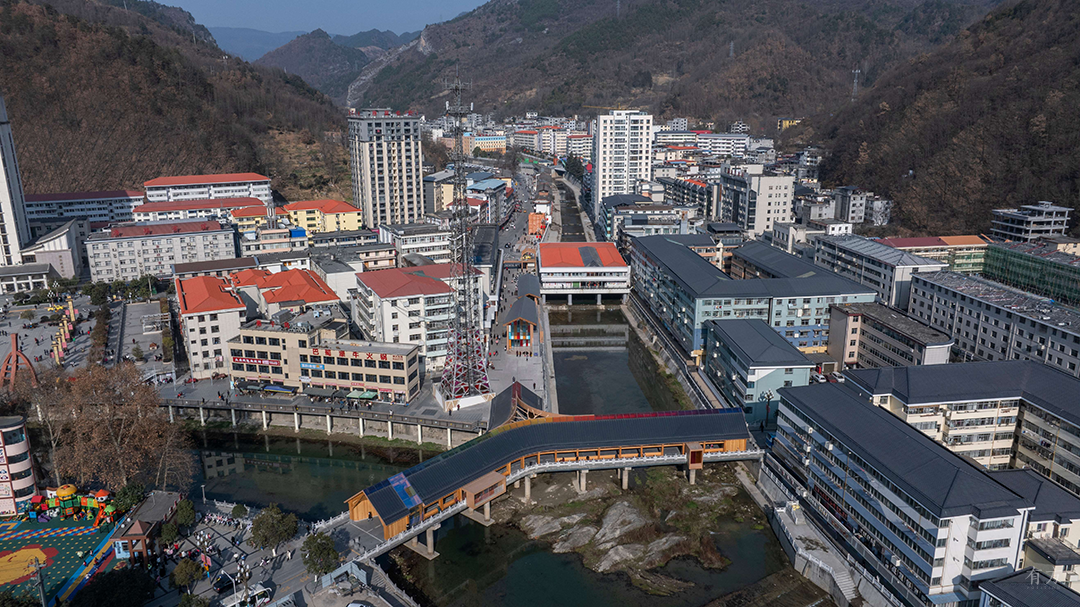 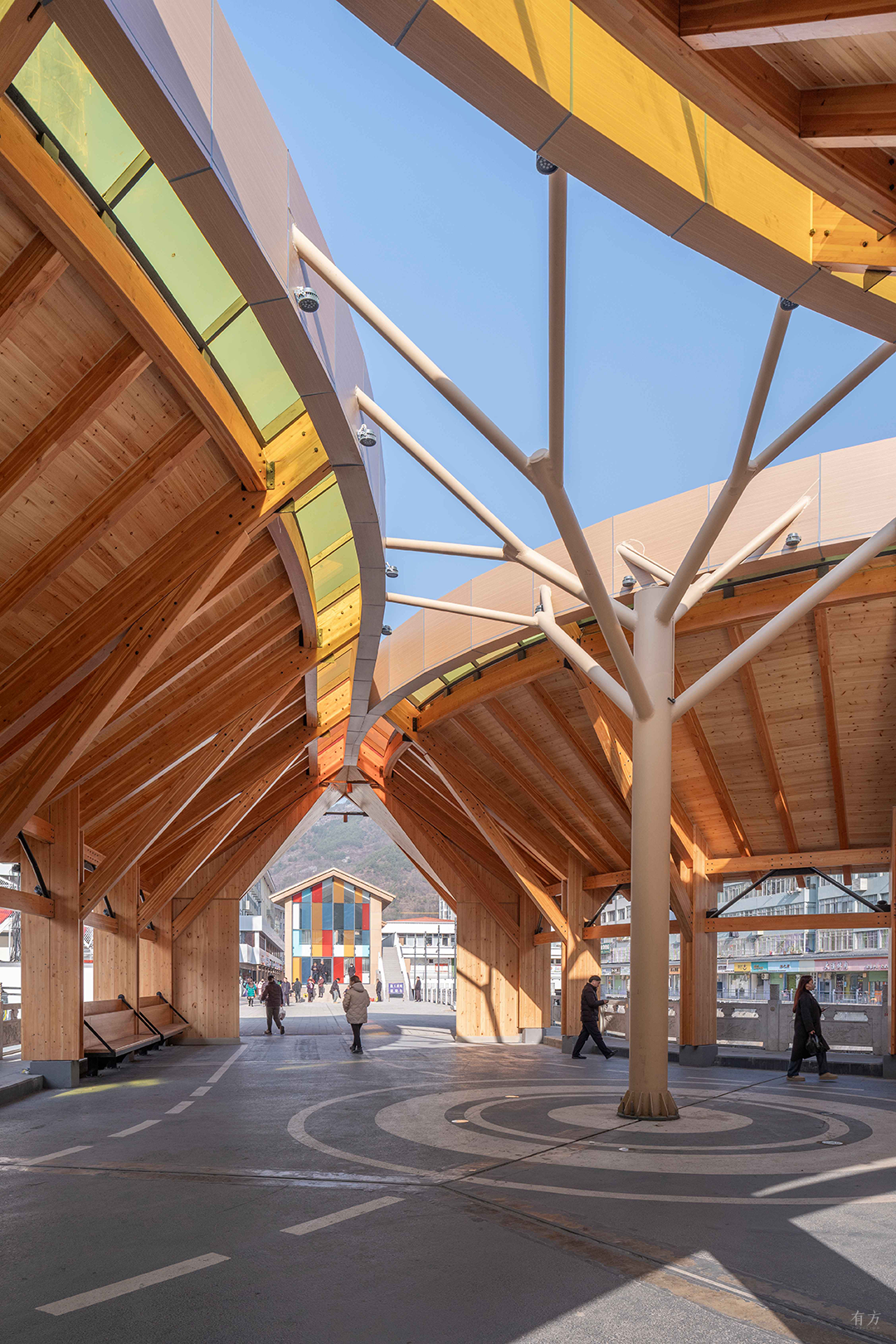 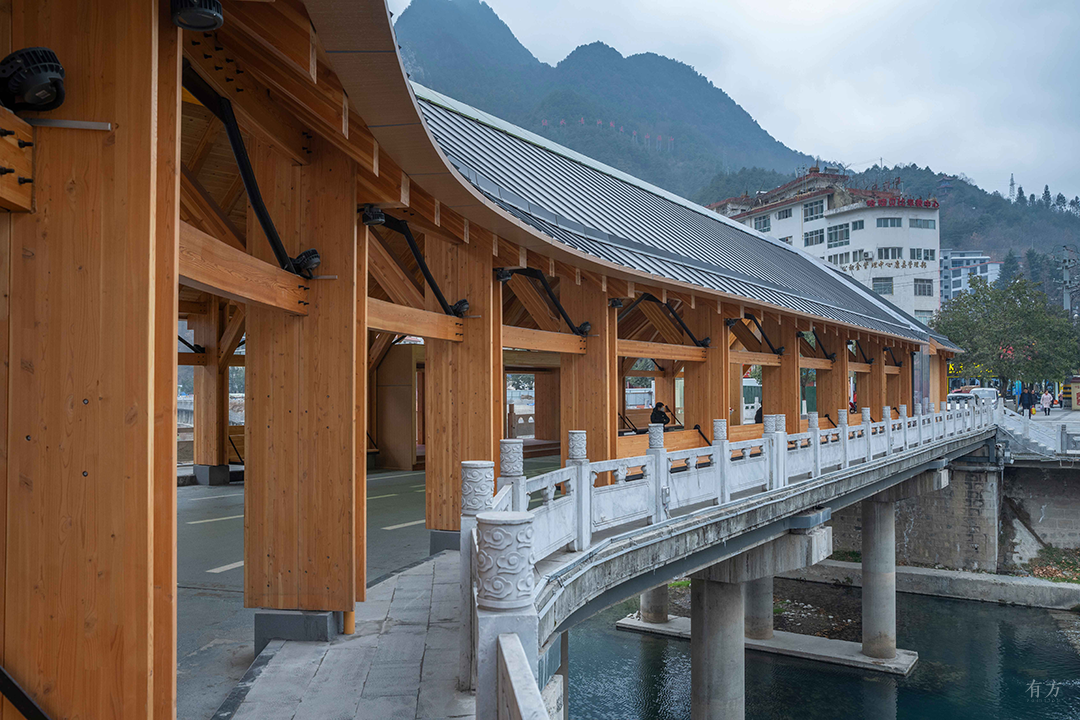 Overpass, Gansu
[Speaker Notes: .]
Overpass, Changsha, Hunan Province
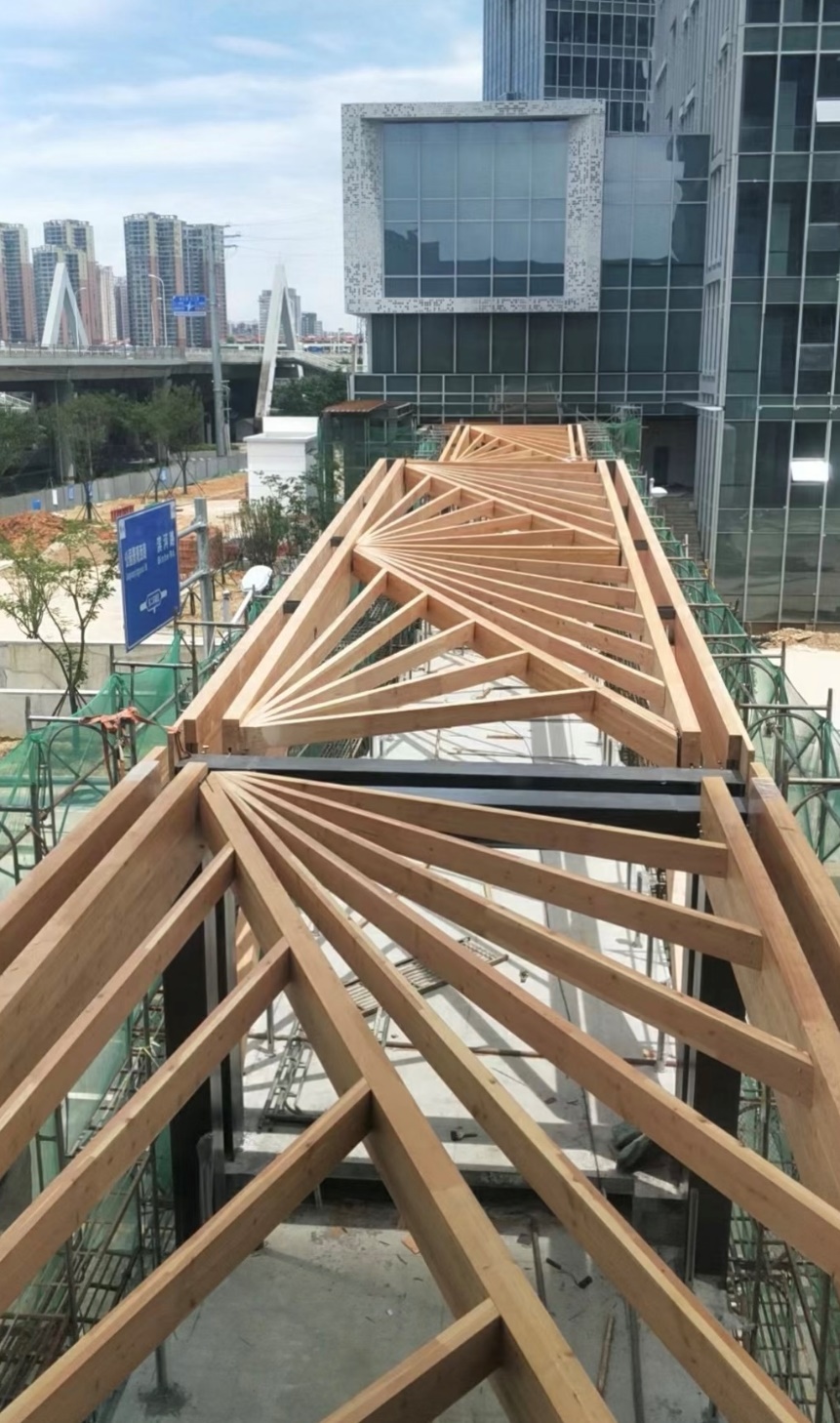 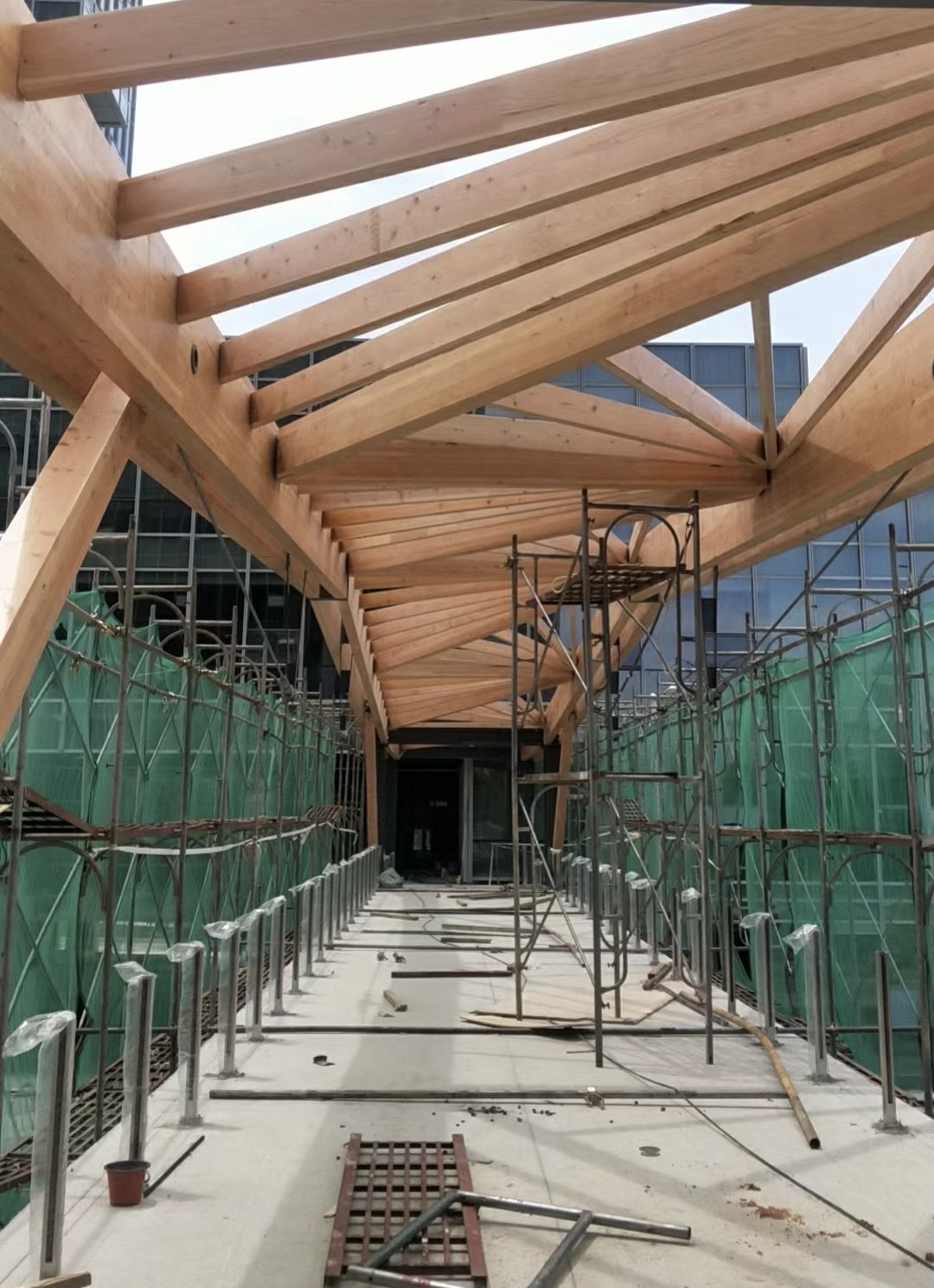 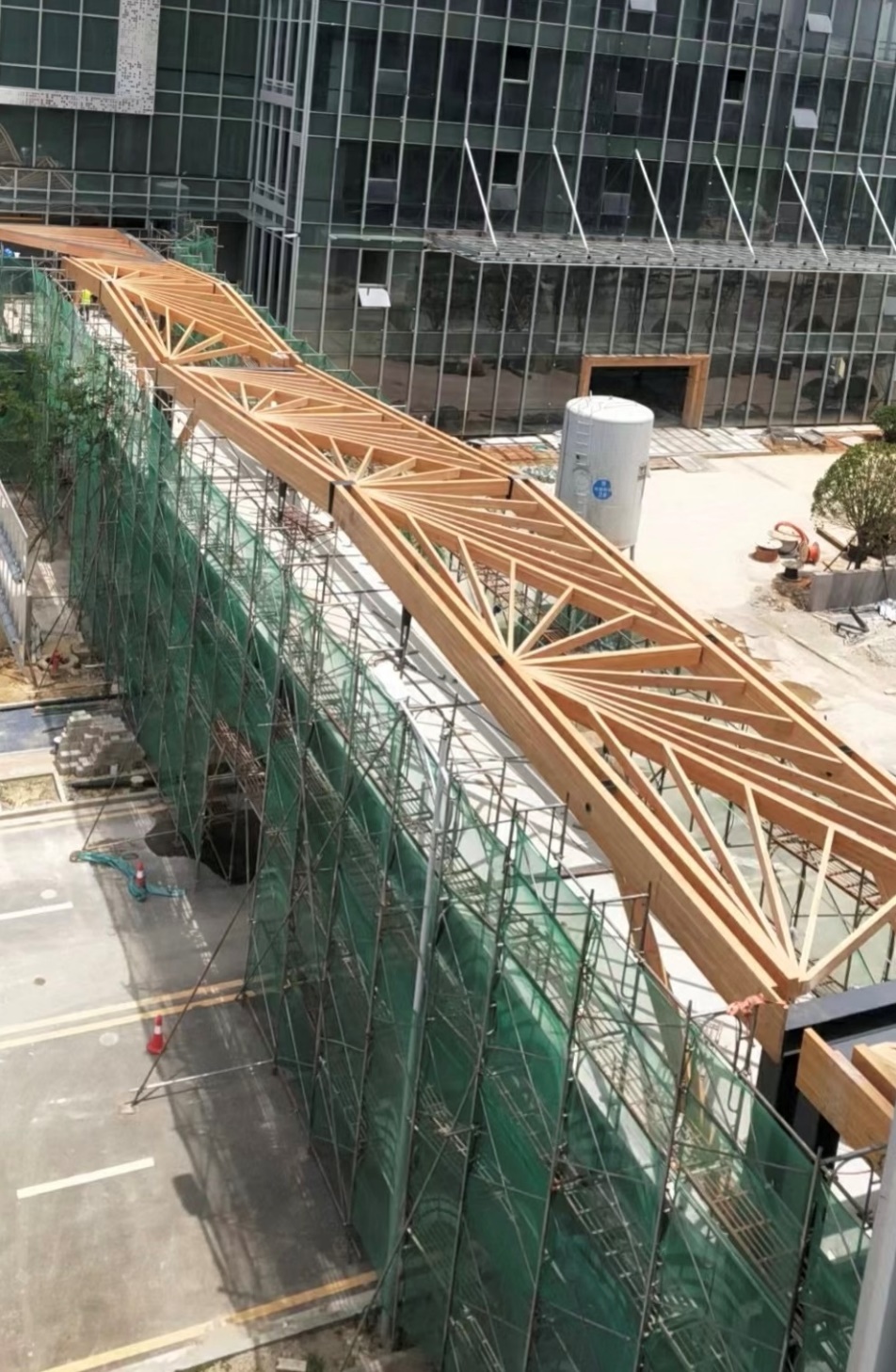 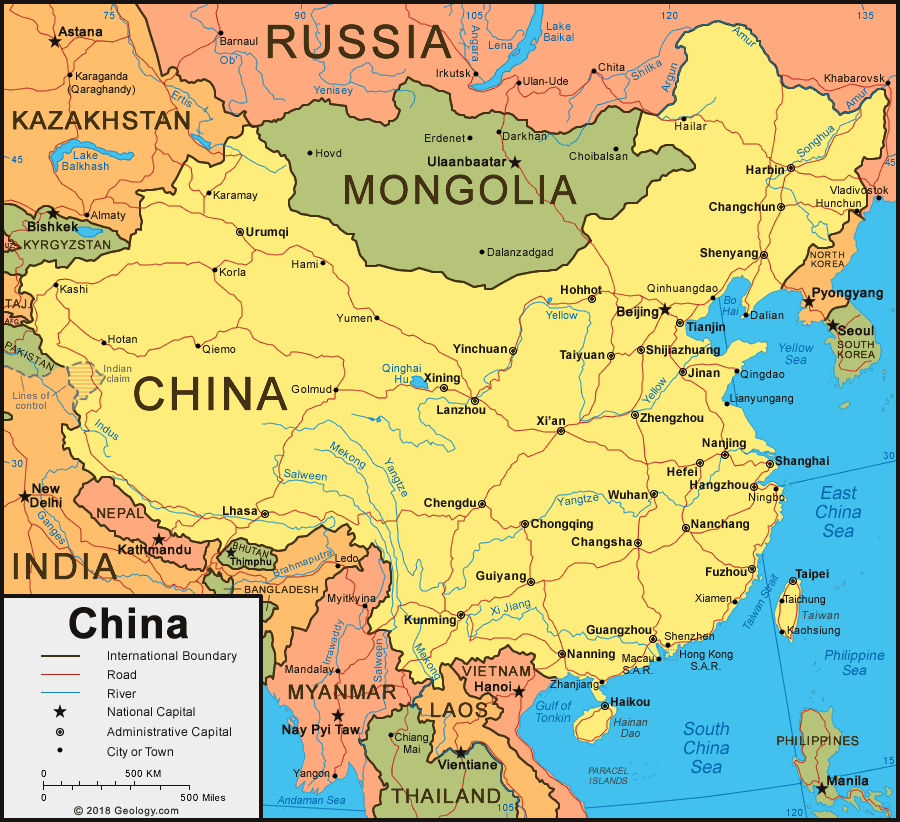 5 CLT 
Manufacturers
Currently in China
Dalian, Liaoning
Qianan, Hebei
Binzhou, Shandong
Yancheng, Jiangsu
Ningbo, Zhejiang 

Two more lines are under construction
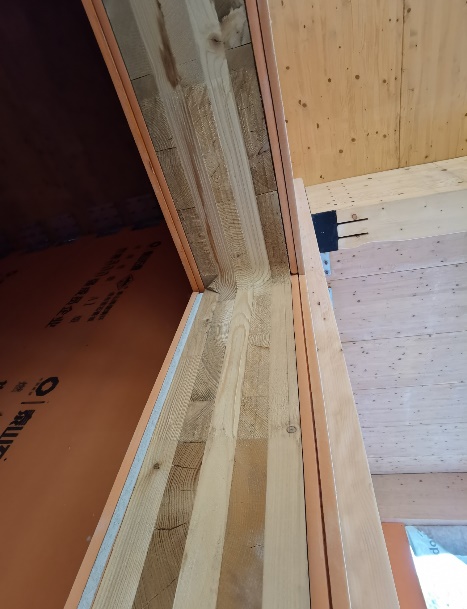 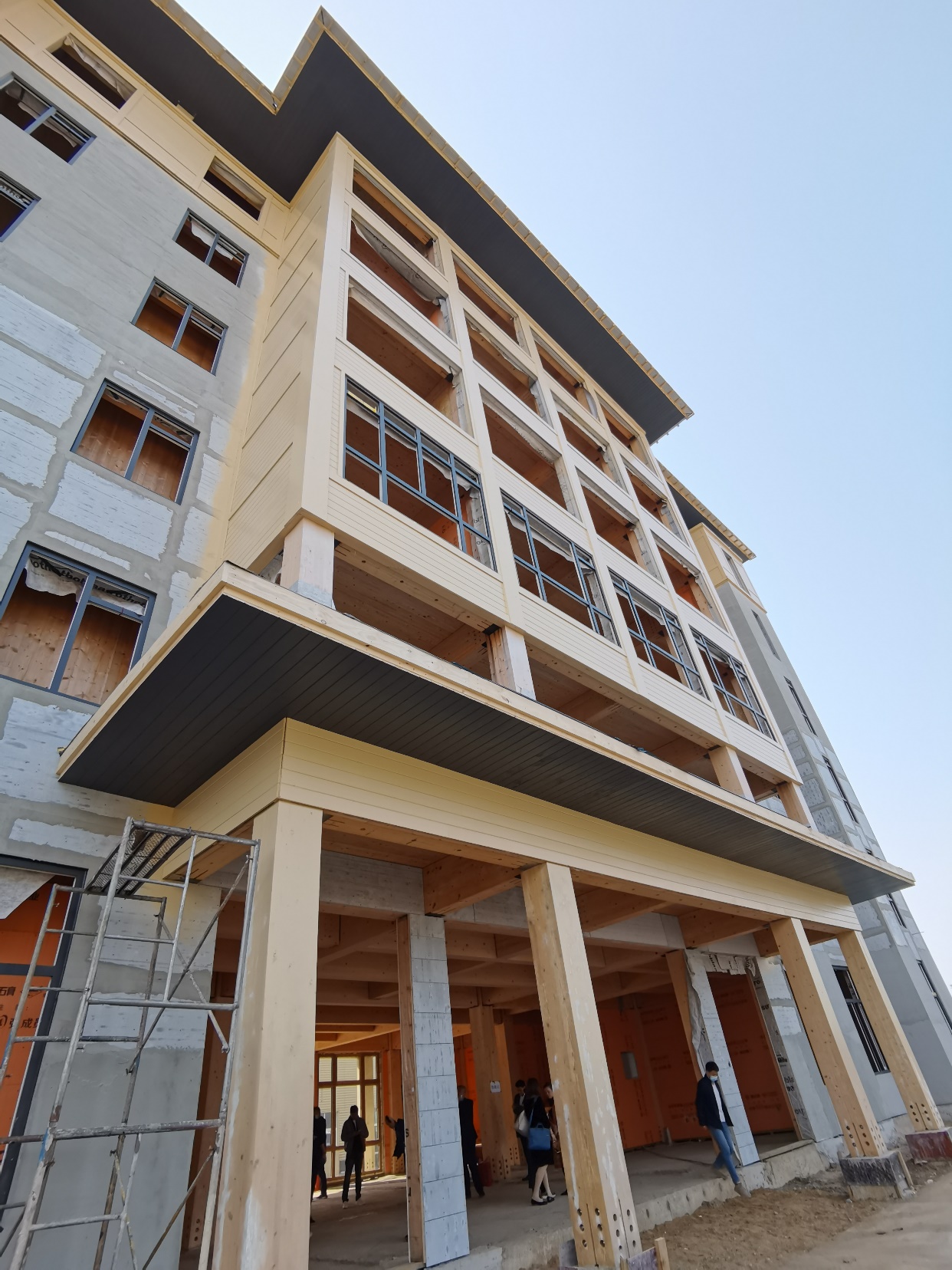 Office Building, Shandong
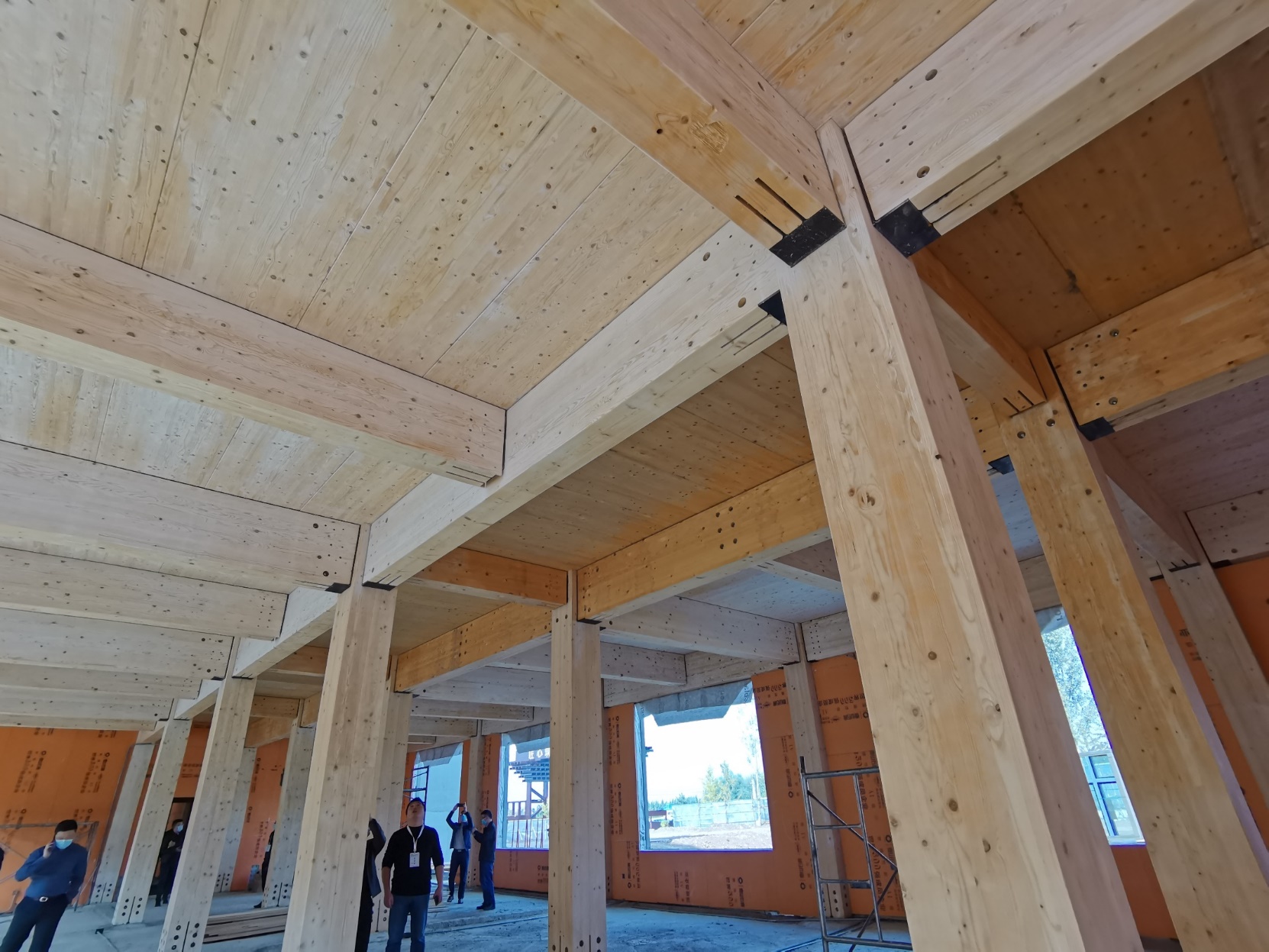 [Speaker Notes: .]
China Standardization System
5 levels – National Standards, Sector Standards, Local Standards, Association Standards, and Enterprises Standards
Not in the official system but de facto exist
Adoption of international standards (ISO/IEC, ITU) are limited within national standards and sector standards if necessary.
Other International/Global Standards including IEEE, W3C, 3GPP, etc.,
International Consortia Standards including 3GPP
International Consortia Standards
Functioned as technical regulation;
China currently has around 110 codes and standards relating with wood construction
National mandatory standards – mandatory  
National recommended standards – voluntary 
Sector standards – voluntary
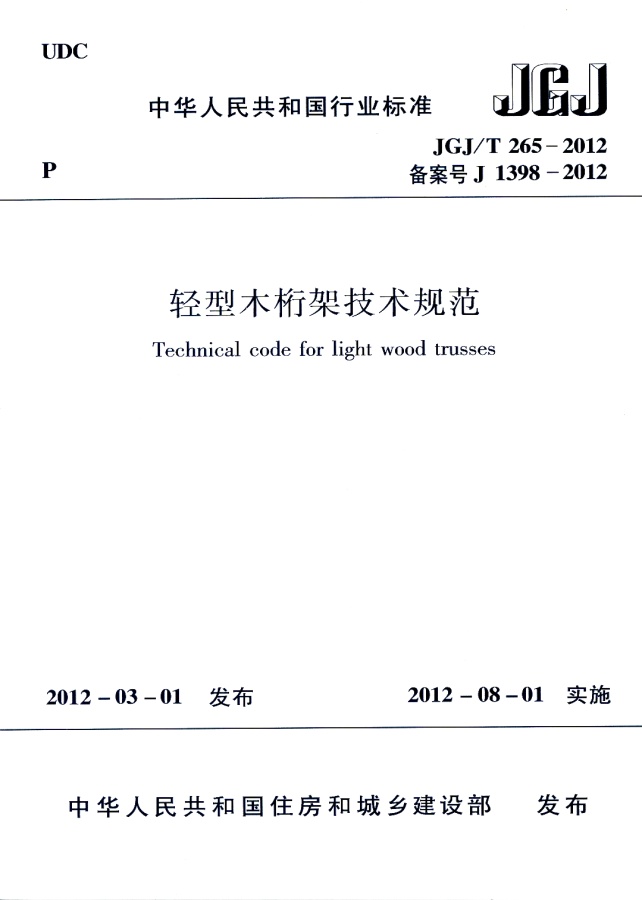 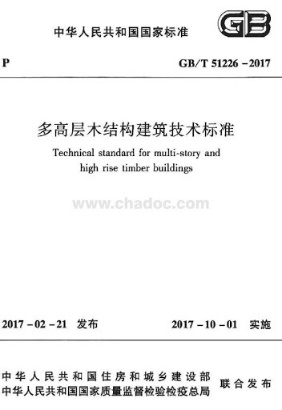 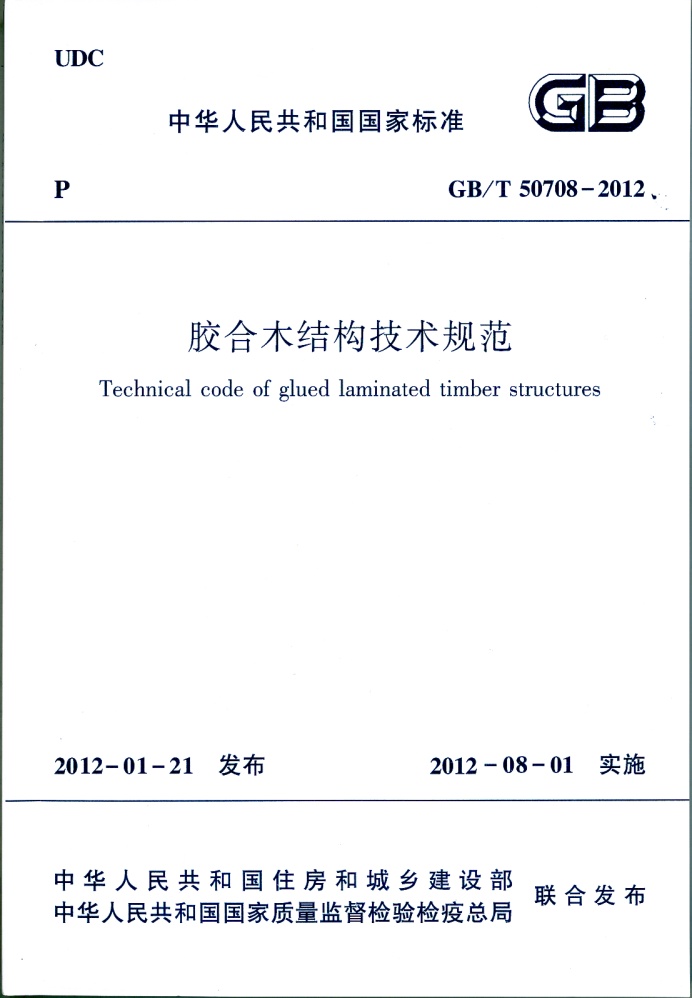 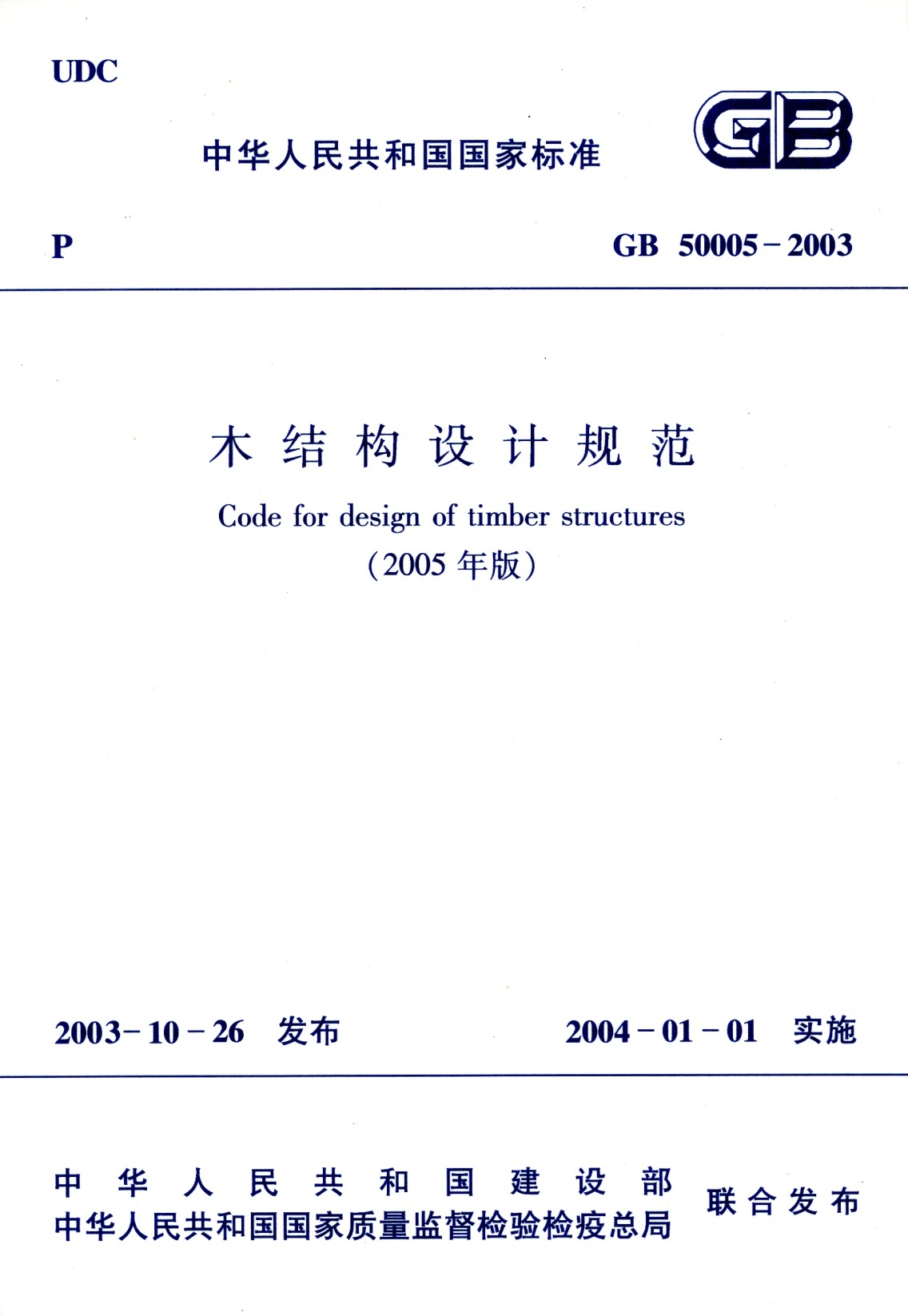 Development of Codes and Standards for Wood Construction, 2000 - 2024
- Fire design open to HT and MTC
- Multi-story and high-rise buildings
- Glulam construction
- Wood frame construction
- Post and beam
- Fire design open to glulam con.  
- Glulam construction
- Wood frame construction
- Post and beam
- Fire design open to WFC 
- Wood frame construction
- Post and beam
- Post and beam
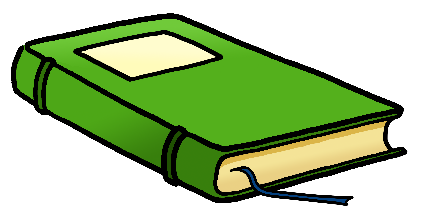 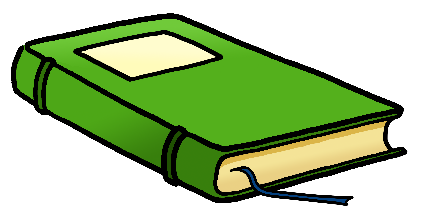 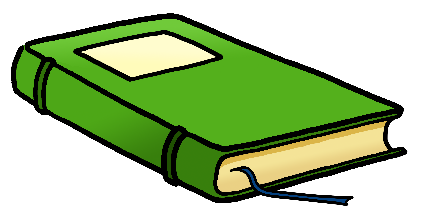 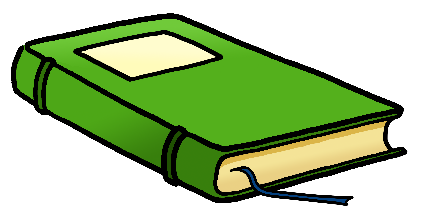 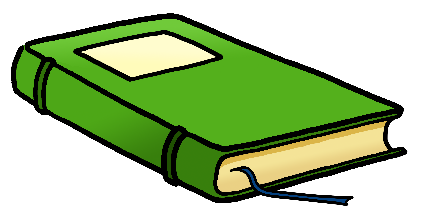 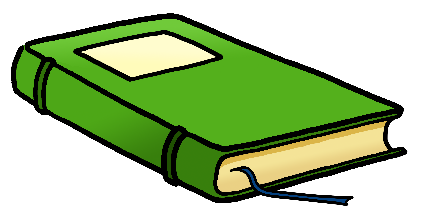 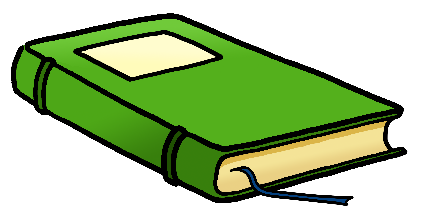 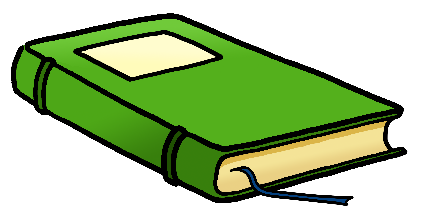 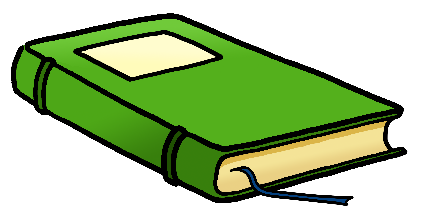 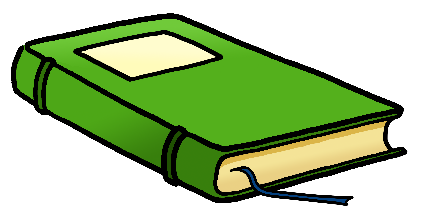 2010
2015
2024
2000
SEC has involved in the development of following standards
Most recent development
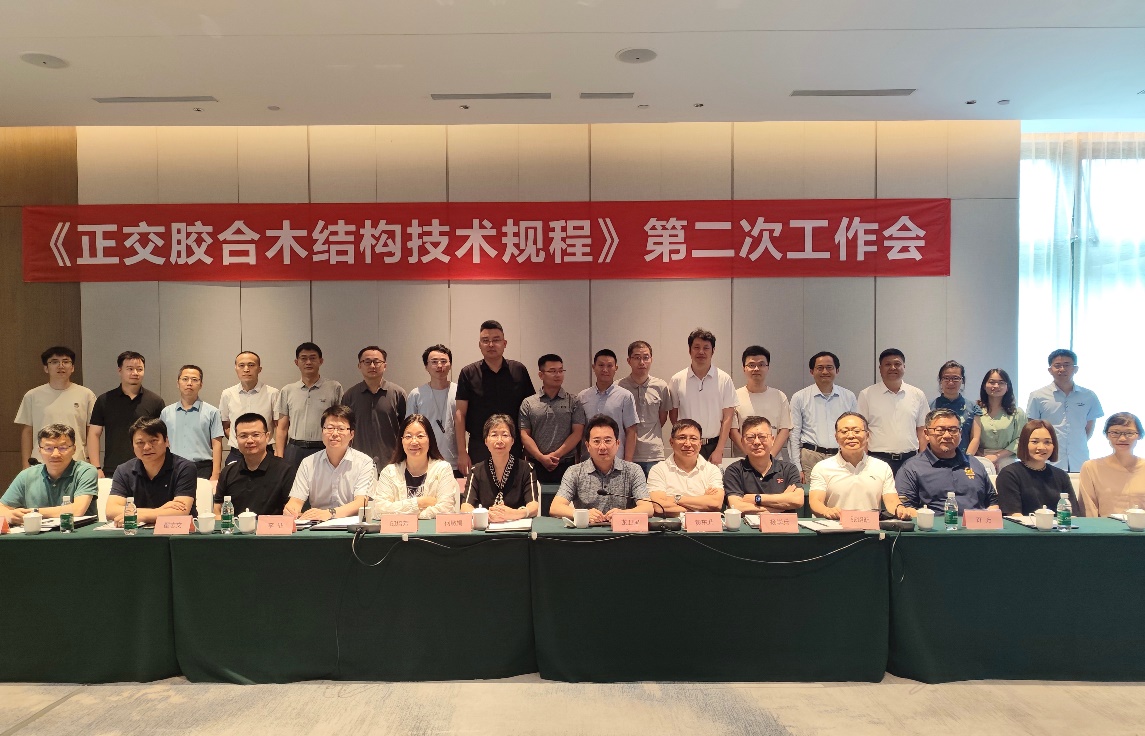 Technical Standards for multi-story and high-rise buildings 
Cross Laminated Timber
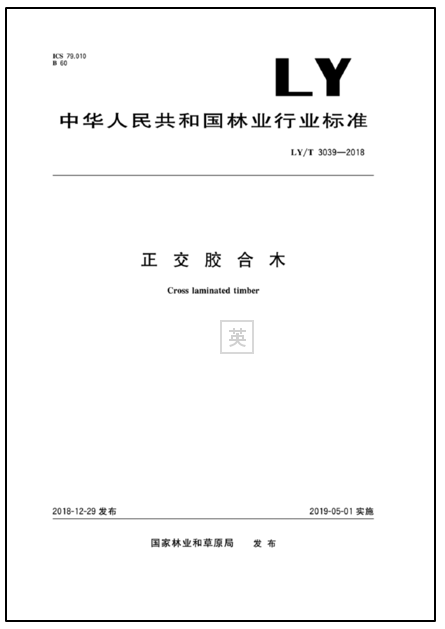 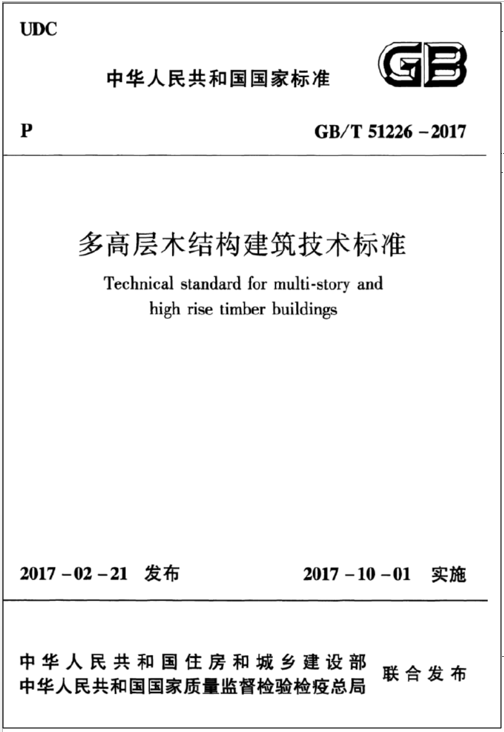 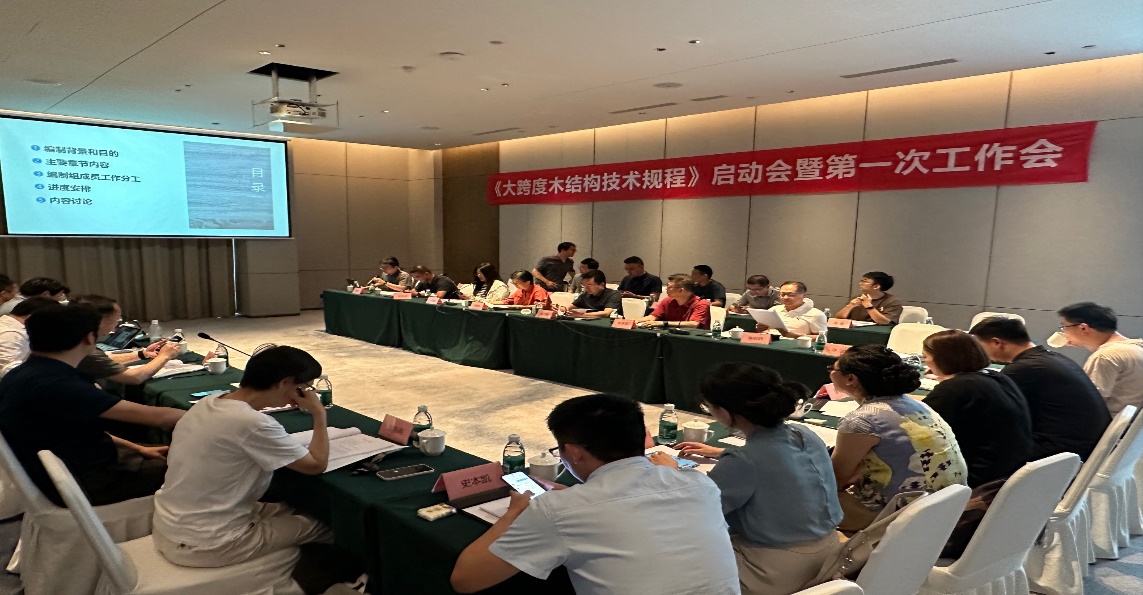 Allowable Building Heights and Number of Stories
Wood Construction
Hybrid Construction
WFC
Post & Beam
WFC
Post & Beam
HT & MTC
HT & MTC
≤ 32m (8)
≤ 15m (4)
≤ 10m (2)
≤ 36m (9)
≤ 24m (7)
≤ 15m (3)
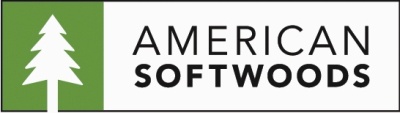 American Softwoods is a promotional partnership formed by three major US softwood trade associations: the Southern Forest Products Association, the Softwood Export Council and the APA, the Engineered Wood Association.
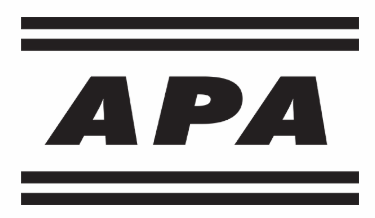 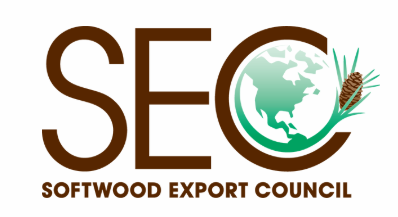 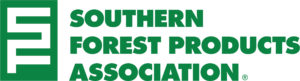 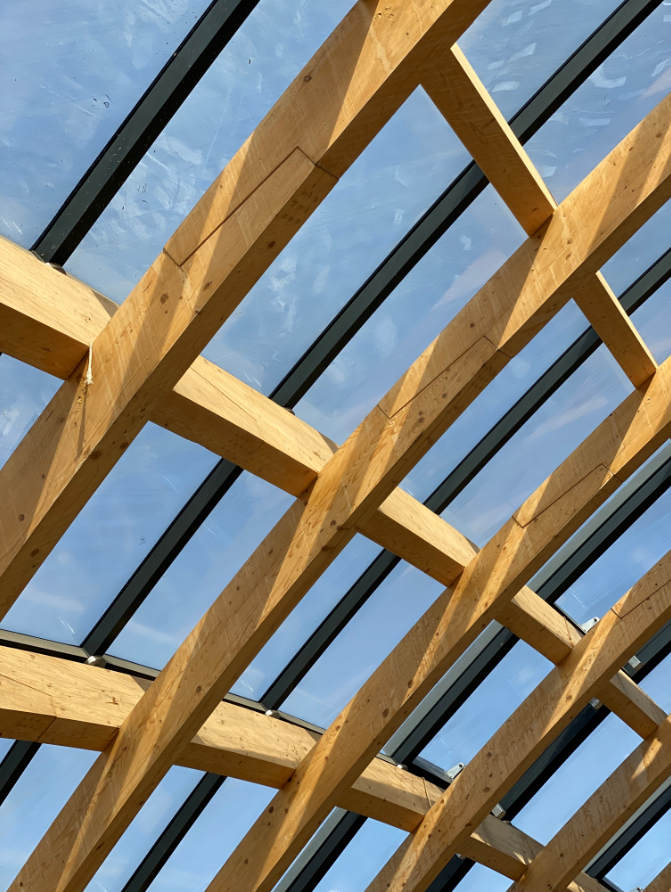 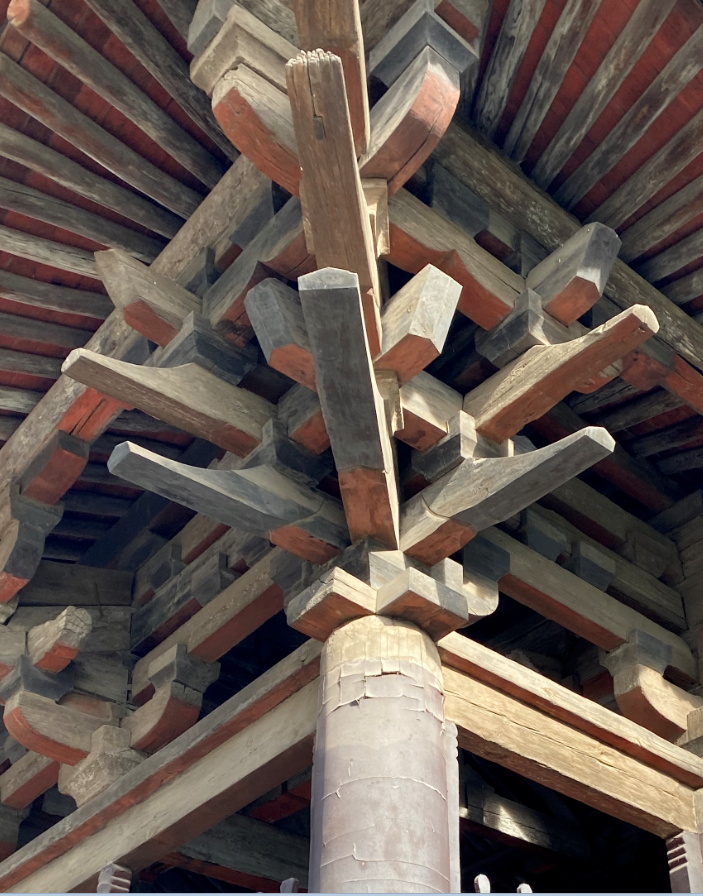 Thank You
Xu_fang@amso-china.org